Describing me and others
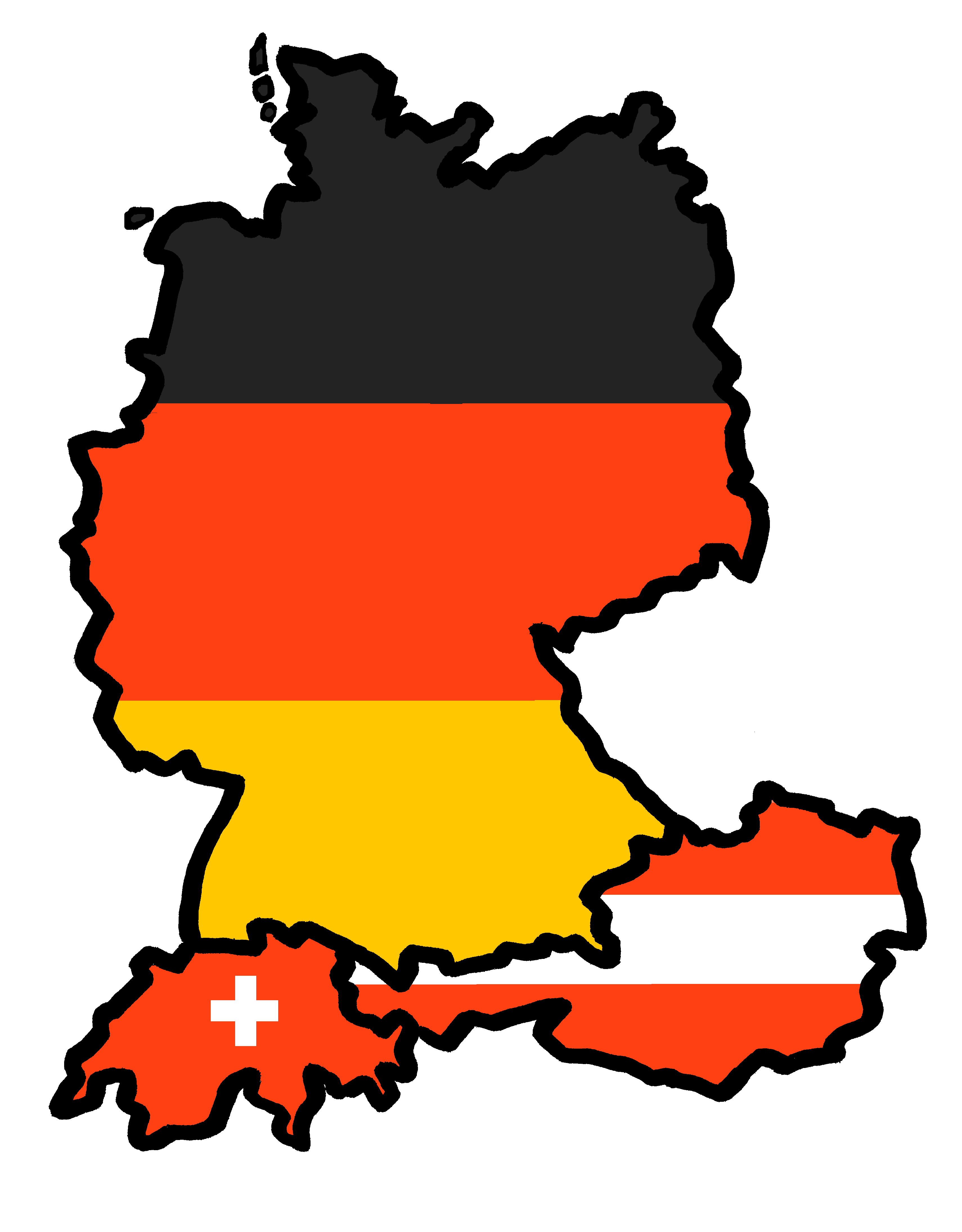 meine Schule
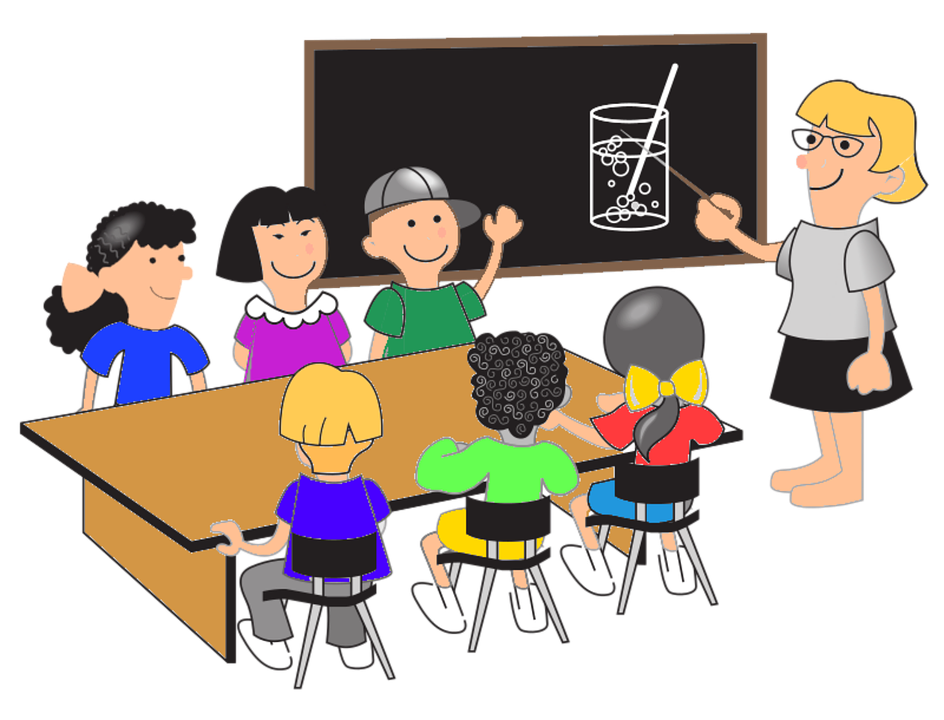 rot
Follow ups 1-5
Term 1 Week 11
[Speaker Notes: Artwork by Steve Clarke. Pronoun pictures from NCELP (www.ncelp.org). All additional pictures selected from Pixabay and are available under a Creative Commons license, no attribution required.

Phonics:  
soft [ch] ich [10] leicht [311] sprechen [161] 
hard [ch] Buch [300] Woche [219] machen [58]
Vocabulary: Buch [300]  Haustier [>5009] Schule [359] Tier [614] nicht wahr? [n/a] 

Jones, R.L & Tschirner, E. (2019). A frequency dictionary of German: Core vocabulary for learners. London: Routledge.

The frequency rankings for words that occur in this PowerPoint which have been previously introduced in these resources are given in the SOW and in the resources that first introduced and formally re-visited those words. 
For any other words that occur incidentally in this PowerPoint, frequency rankings will be provided in the notes field wherever possible.

Note that the first three lessons of the year teach language that can be continuously recycled as lesson routine every lesson in Y3/4.
The idea would be that the class teacher (whether or not s/he teaches the class German can re-use the language as part of the daily routine with the class.]
Follow up 1: Sag die Wörter.
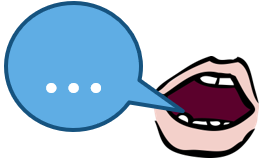 Partnerarbeit – pair work
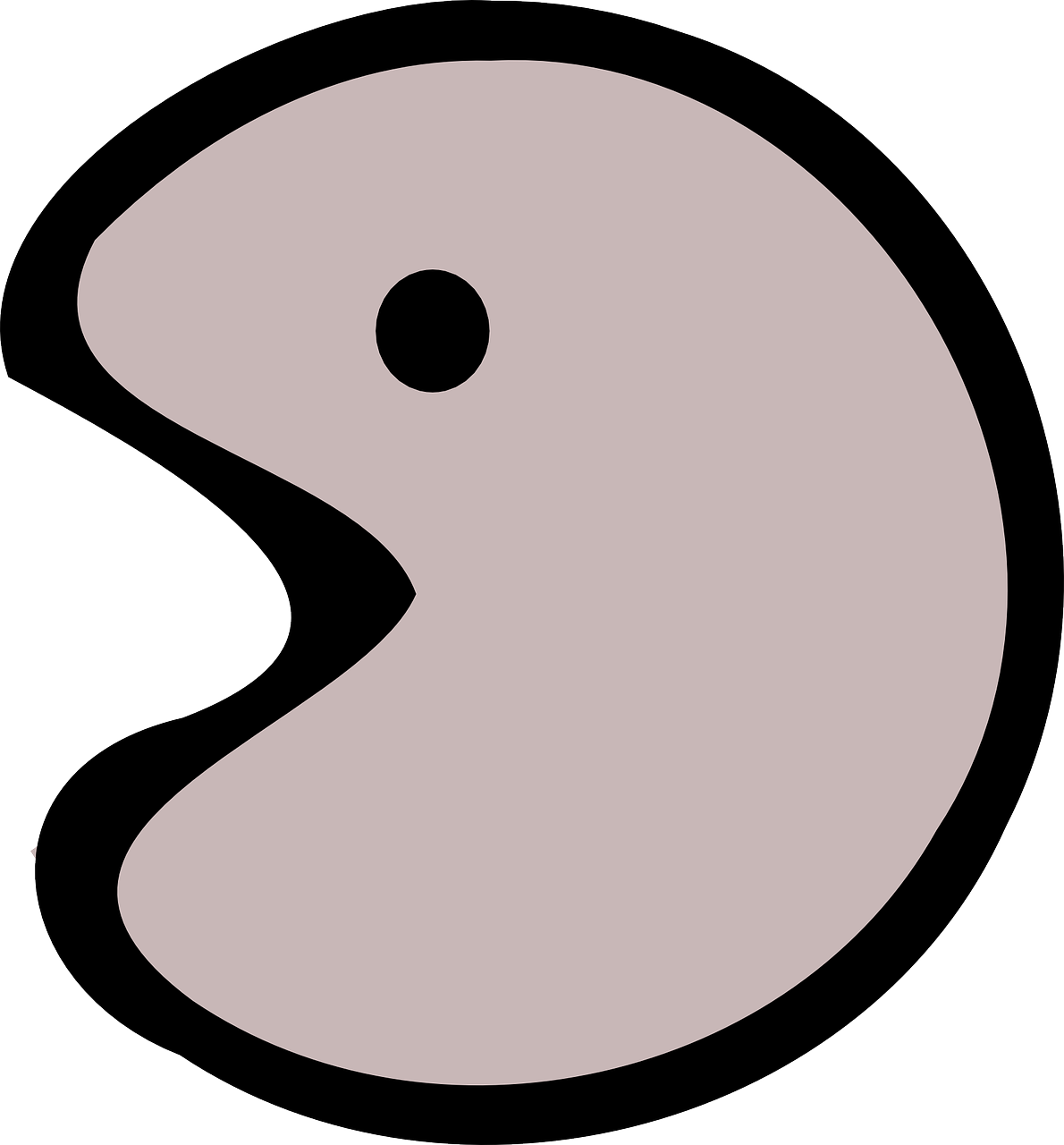 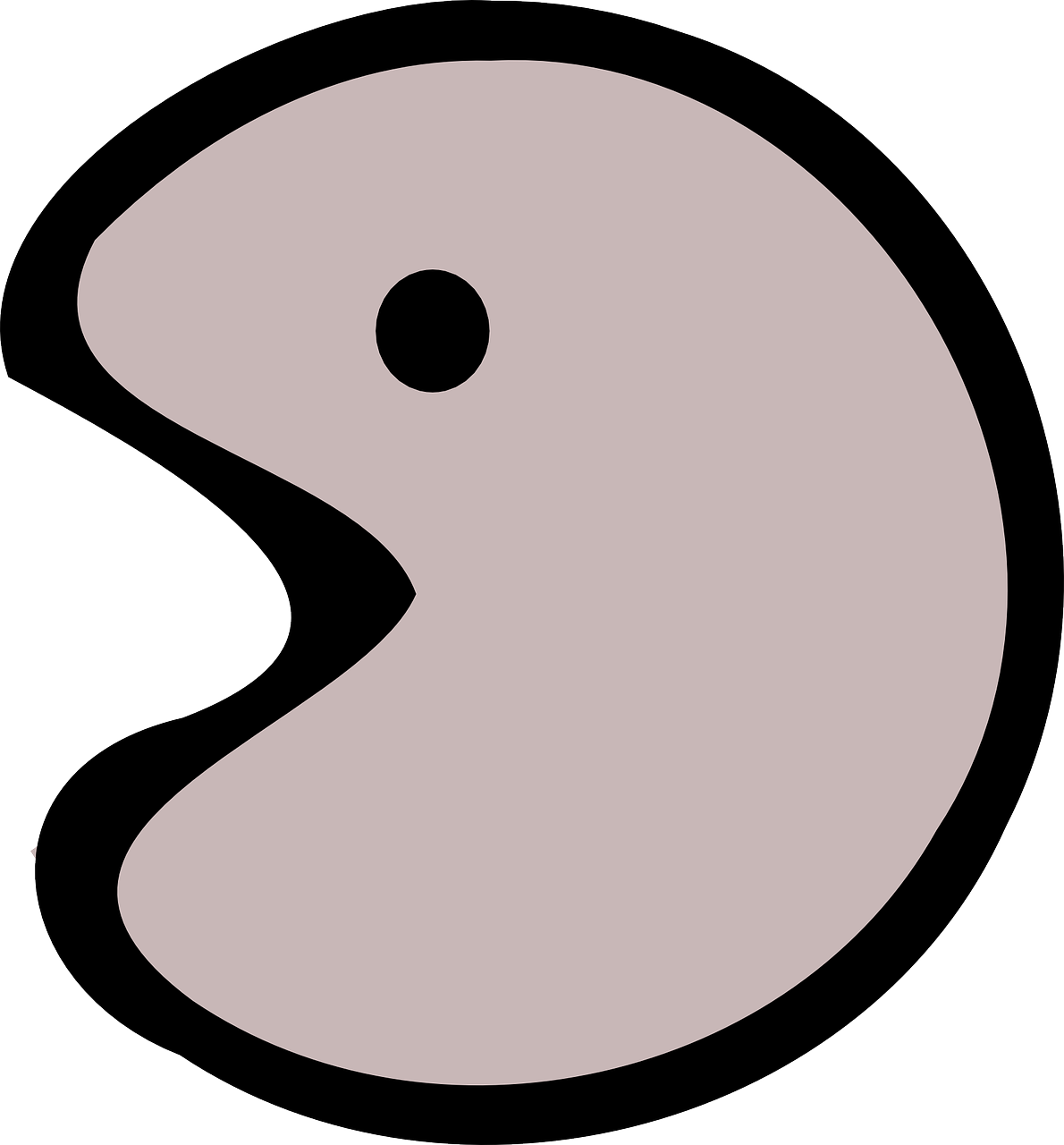 Partnerarbeit*
aussprechen
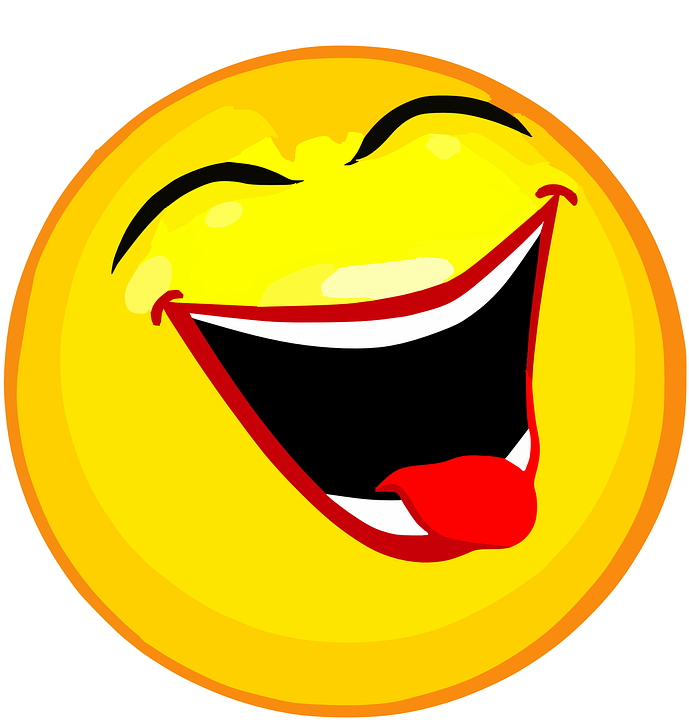 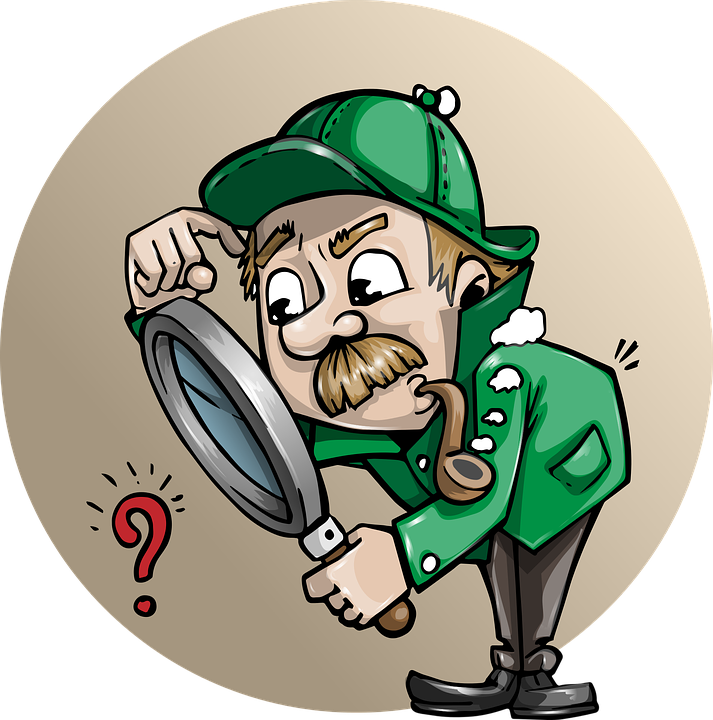 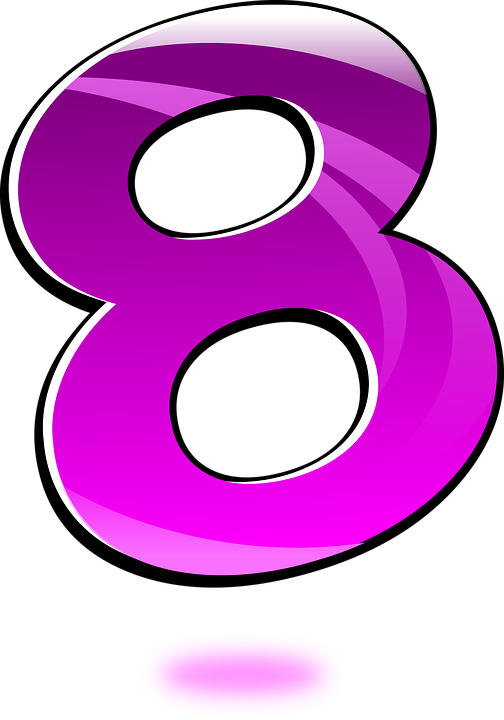 60
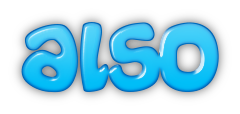 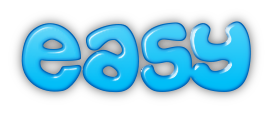 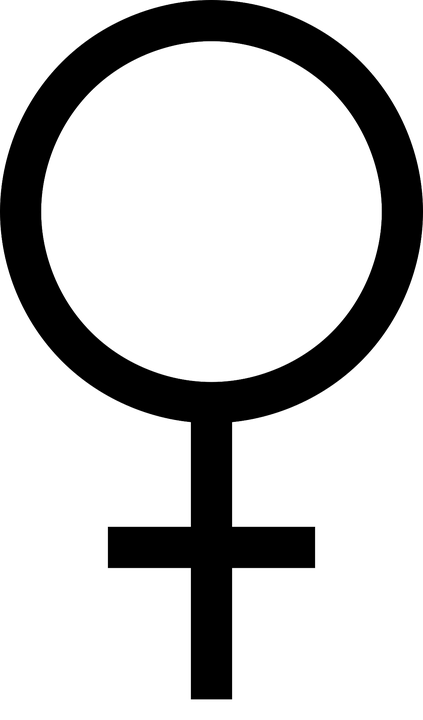 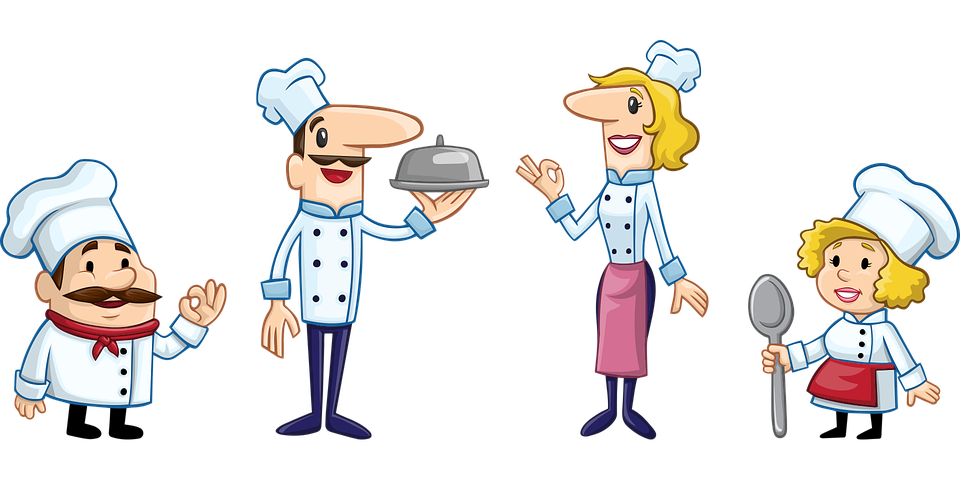 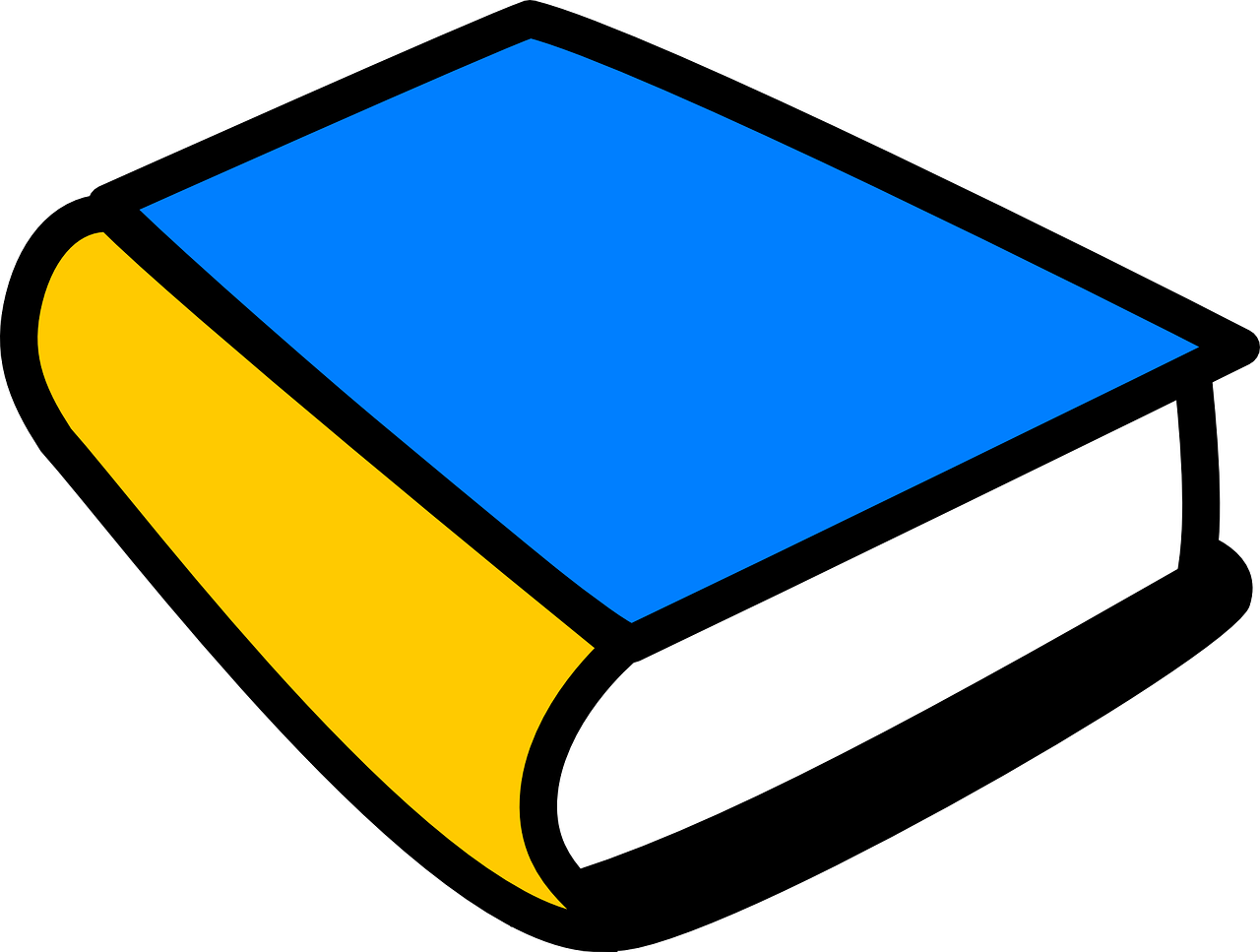 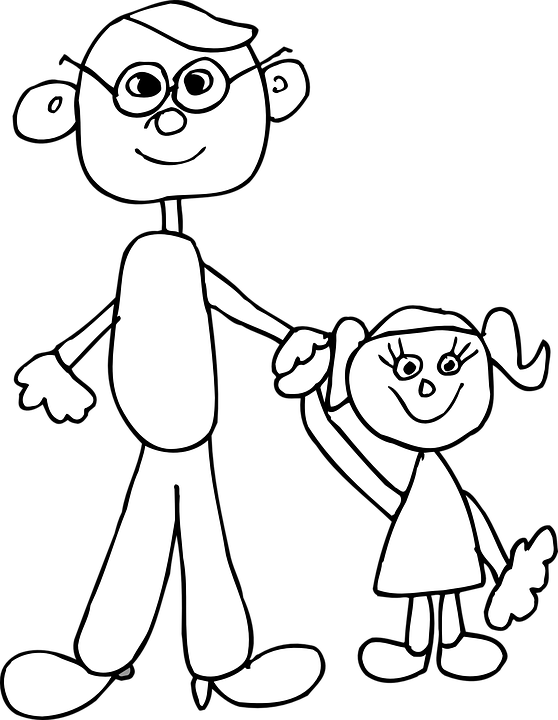 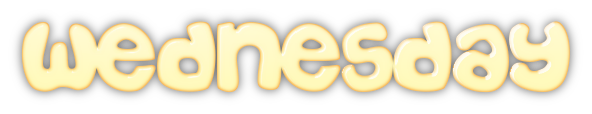 S
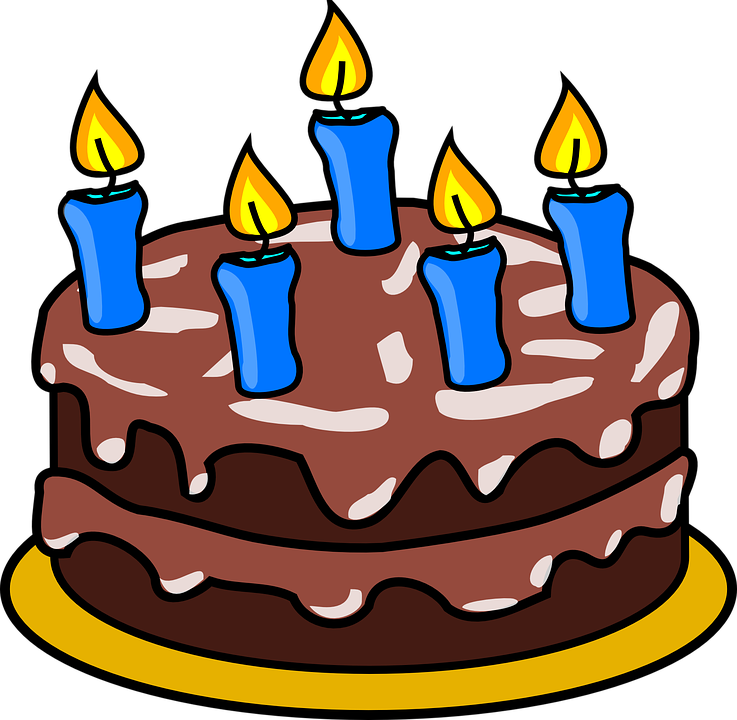 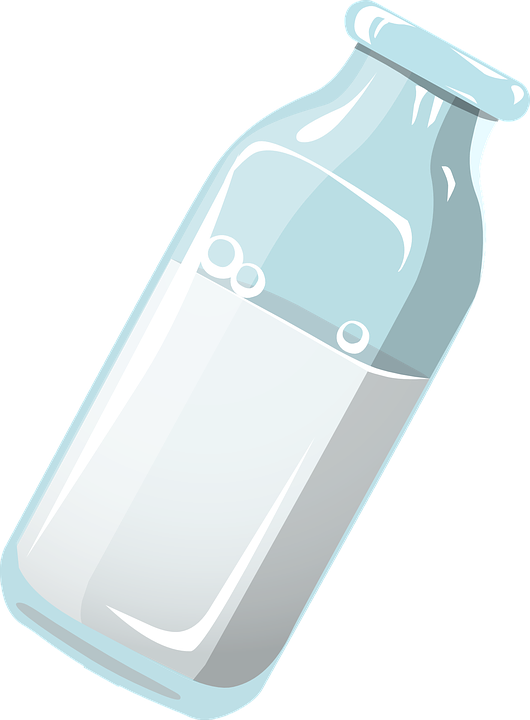 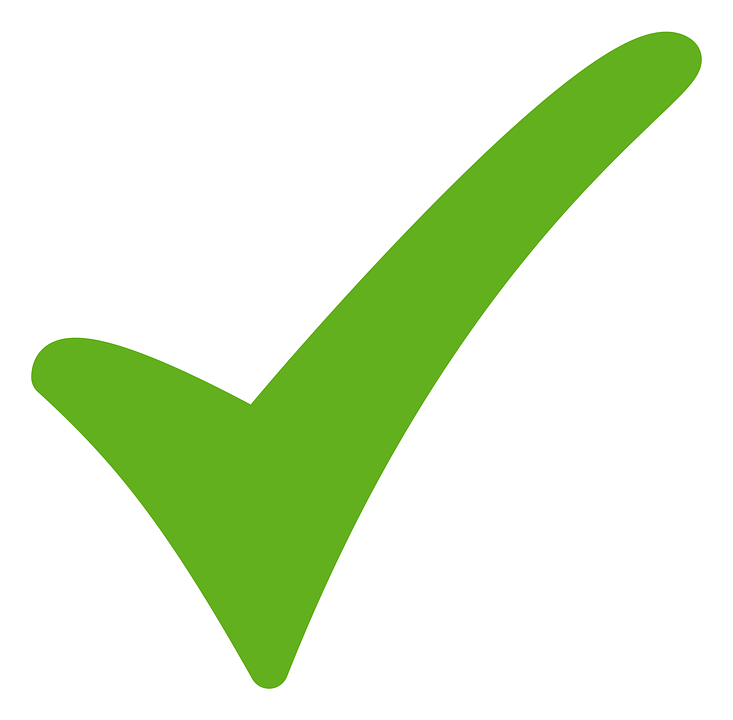 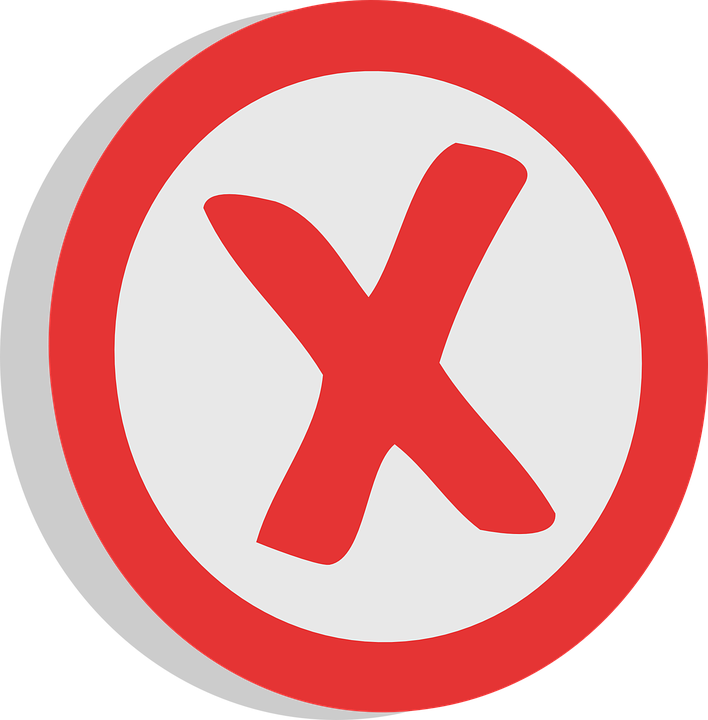 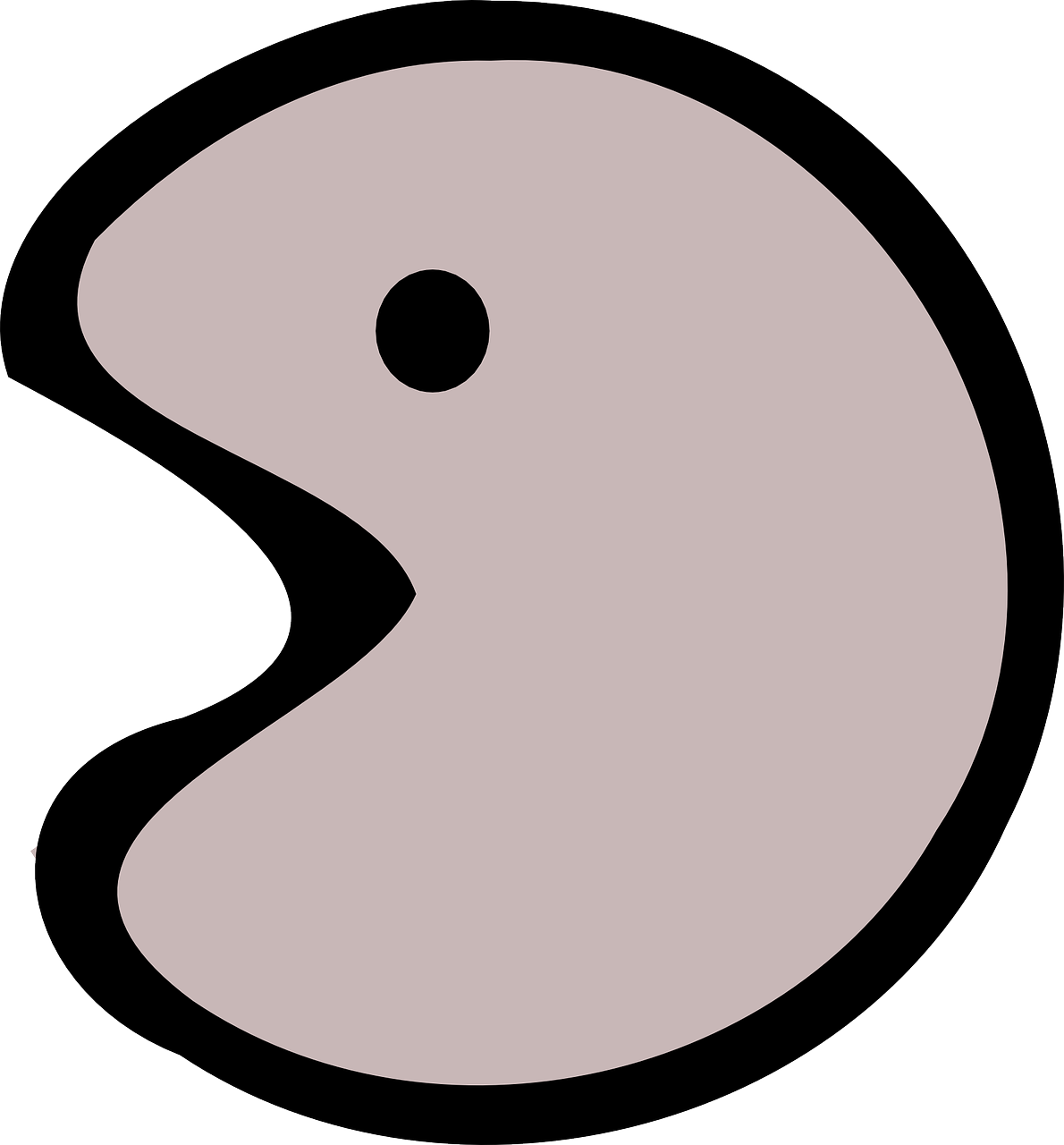 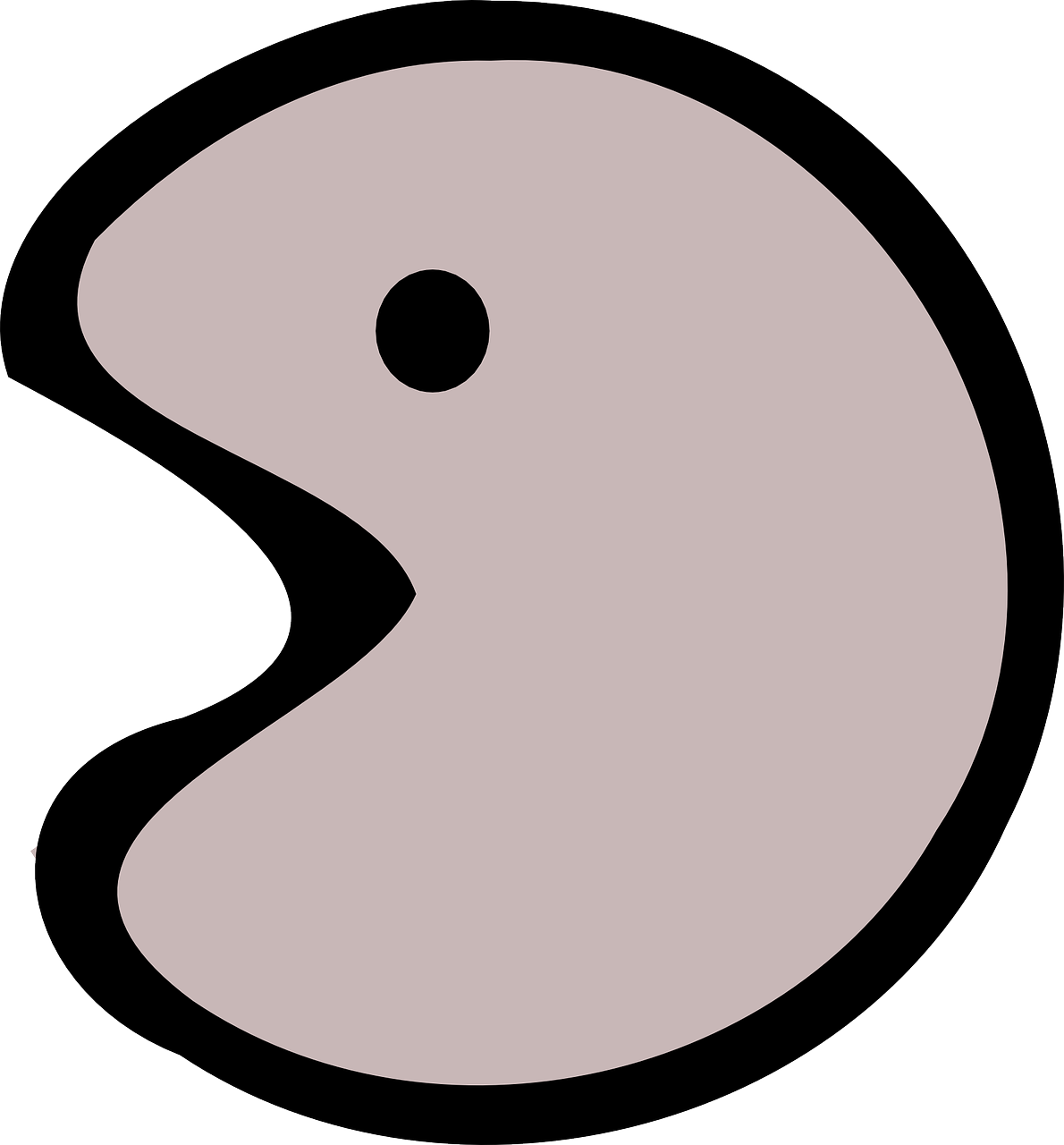 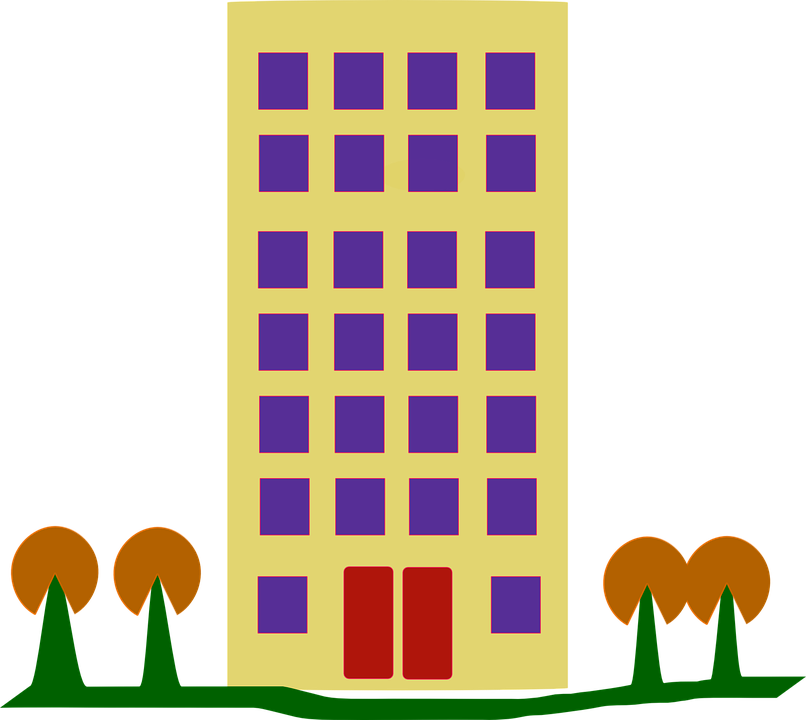 0
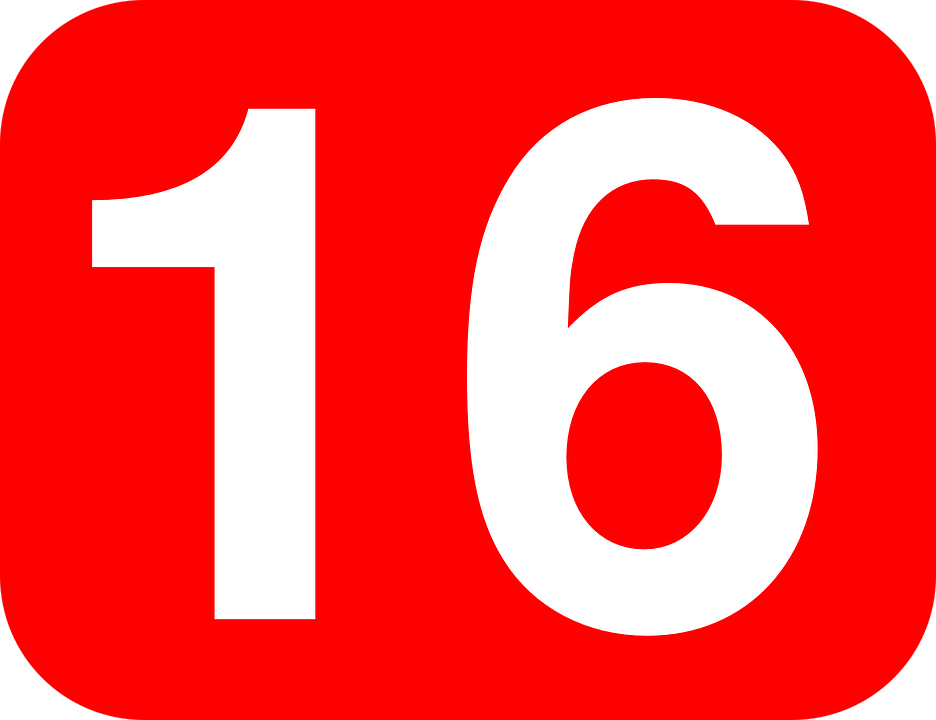 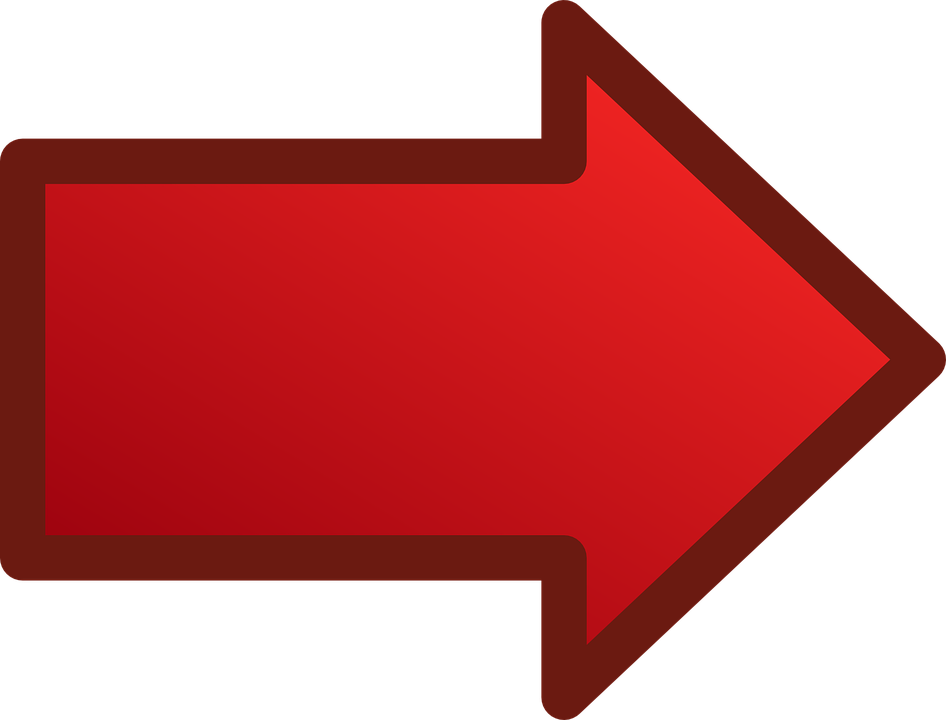 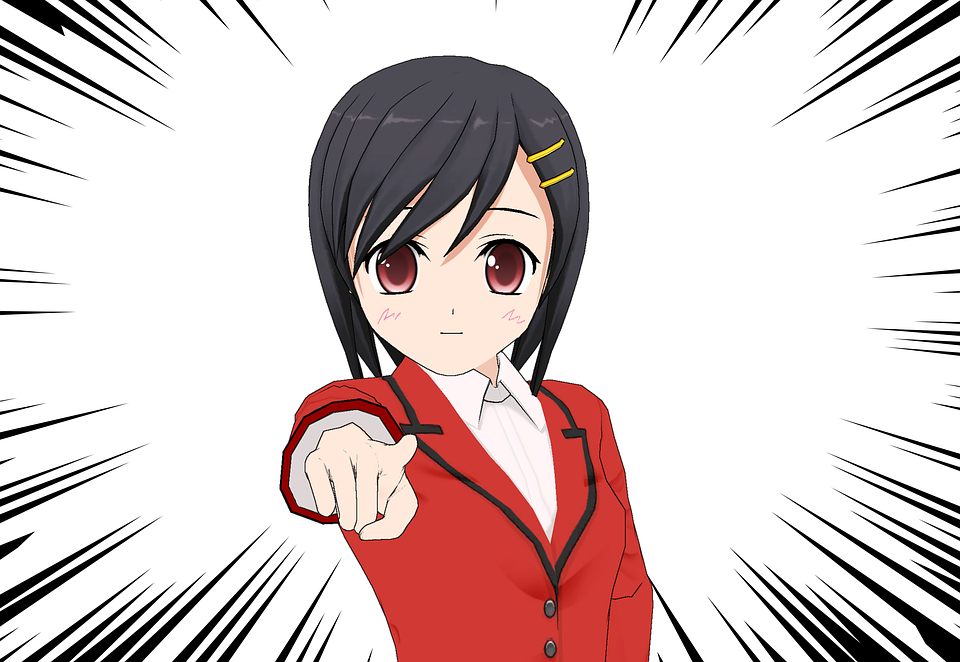 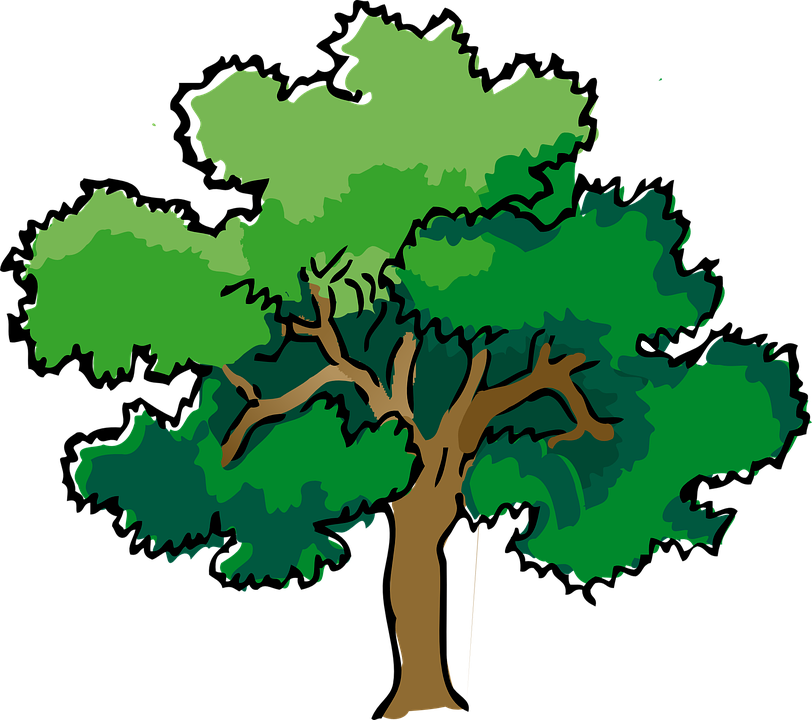 START
[Speaker Notes: Timing: 5 minutesAim: To practise the SSC [ch] in a pairwork read aloud and listening task.
Procedure:1. Pupils work in pairs. Pupil A picks five words from the board, jotting them down, without showing Pupil B. 
2. Pupil B has to name the correct five words, by saying each one until s/he has found all five.
3. When all five words have been said students swap roles and repeat.4. Teachers can click on each picture to check pronunciation with the class, as required.

Frequency of unknown words/cognates:
acht [645] auch [6] Buch [300] Eiche [>5009]  einfach [131] hoch [118] kochen [1481] Kuchen [4381] lachen [444] Milch [2276] Mittwoch [1187] nicht [11] rechts [829]  richtig [177] sechzehn [4924] sprechen [161] suchen [293] Tochter [694] weiblich [1984] Jones, R.L & Tschirner, E. (2019). A frequency dictionary of German: Core vocabulary for learners. London: Routledge.]
Compound words
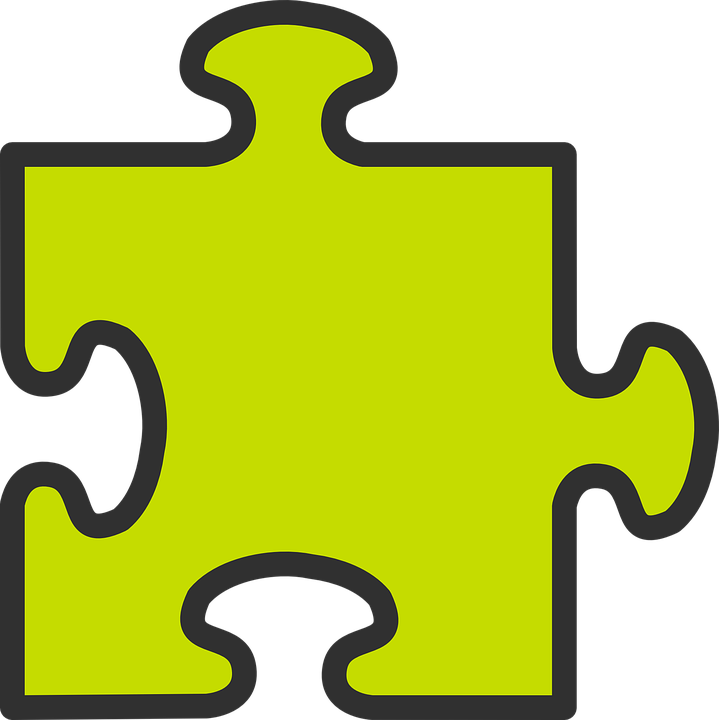 In German, you can put several words together to make one long word! This is called a compound word.
Note that he final ‘e’ in Schule is dropped. Look, no ‘e’ here!
masculine!
feminine
masculine
mein Schulfreund
meine Schule
mein Freund
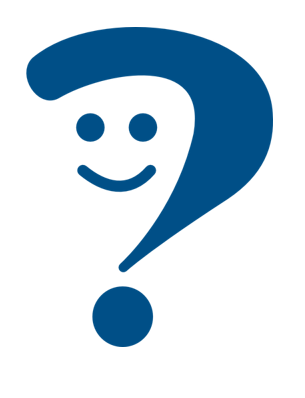 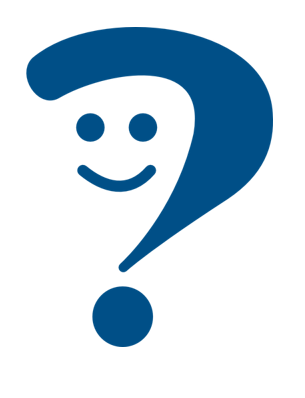 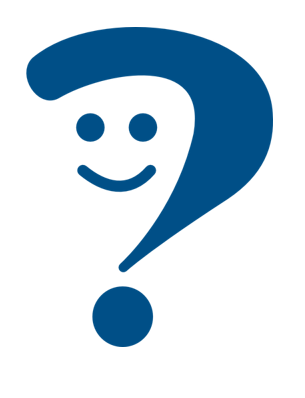 my school friend
my friend
my school
The gender of a compound noun is always the gender of the last word.
[Speaker Notes: Timing: 2 minutes 

Aim: to introduce the concept of compounds.
Procedure:
Click through the animations to present the new information.
Using the question mark animations, elicit English translation for the German examples provided.]
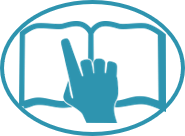 Johanna ist Aishas Freundin
Follow up 2
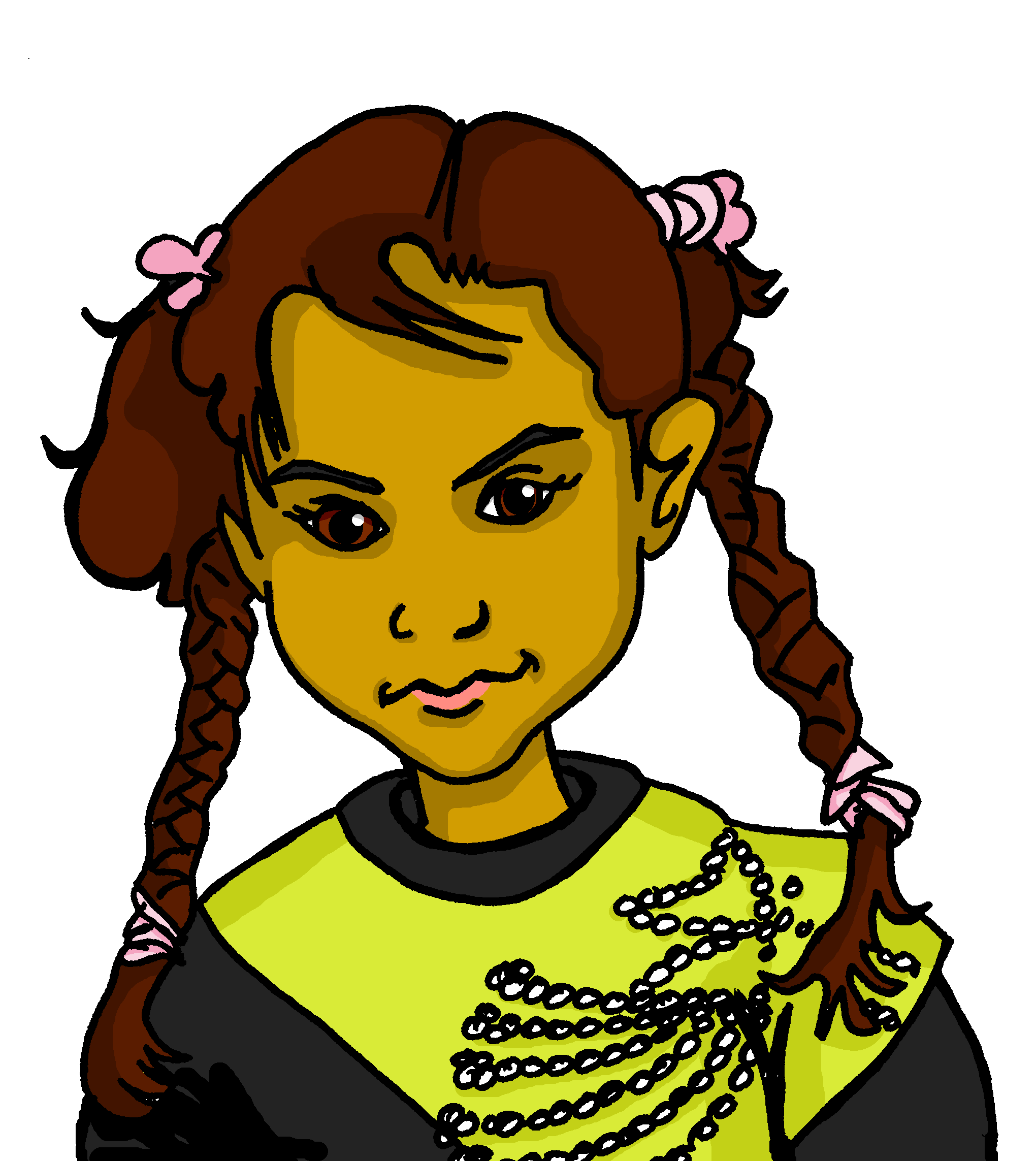 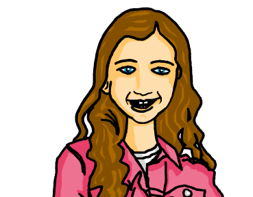 Johanna is helping Aisha to learn more German. Was ist das auf Deutsch?
lesen
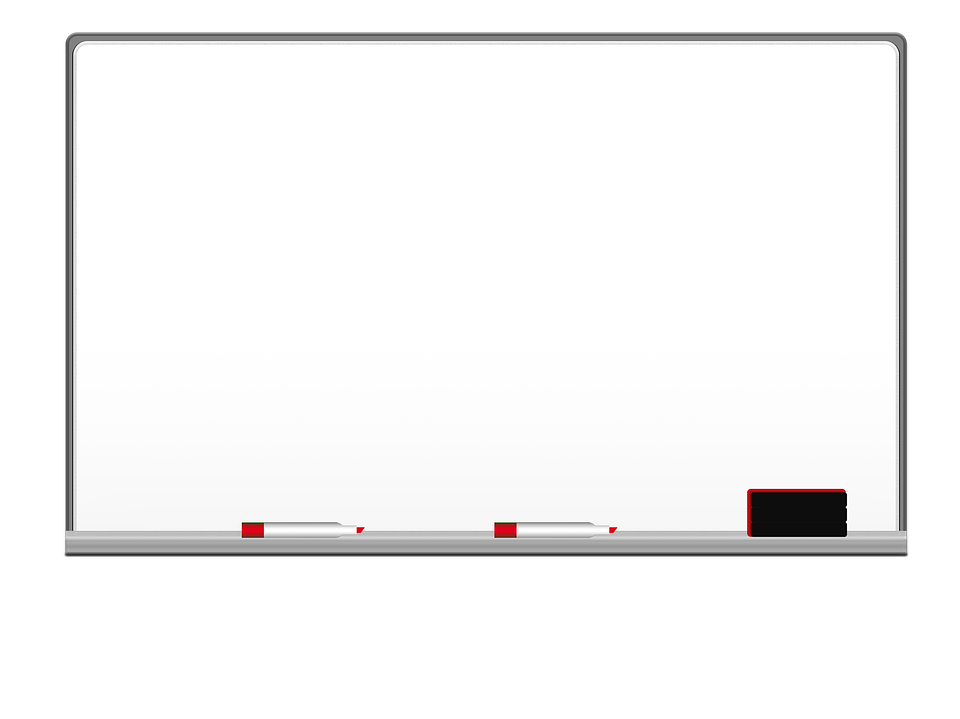 Schulfreund
school friend (m)
[Speaker Notes: slide 1 of 7 

Timing: 3 minutes

Aim: to practise written vocabulary recognition of compound words

Procedure:
Click to bring up German compound word.
Elicit meaning in English.
Click to bring up English meaning. There are 8 compound words in total.
For the last one, Fußball, football, explain that this one is a compound in English too!]
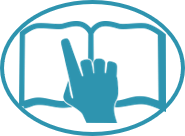 Johanna ist Aishas Freundin
Follow up 2
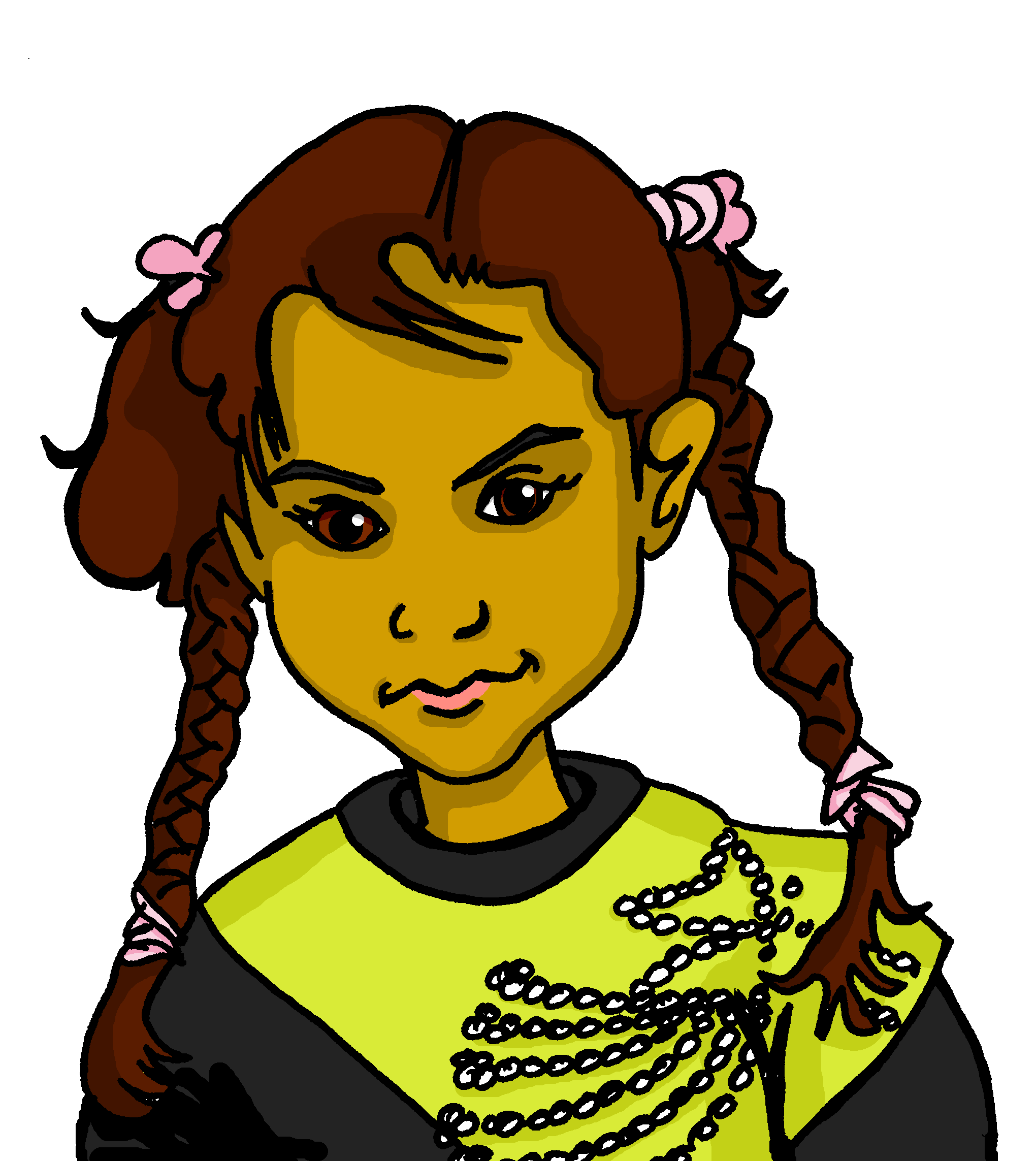 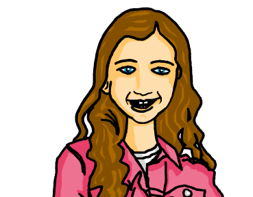 Johanna is helping Aisha to learn more German. Was ist das auf Deutsch?
lesen
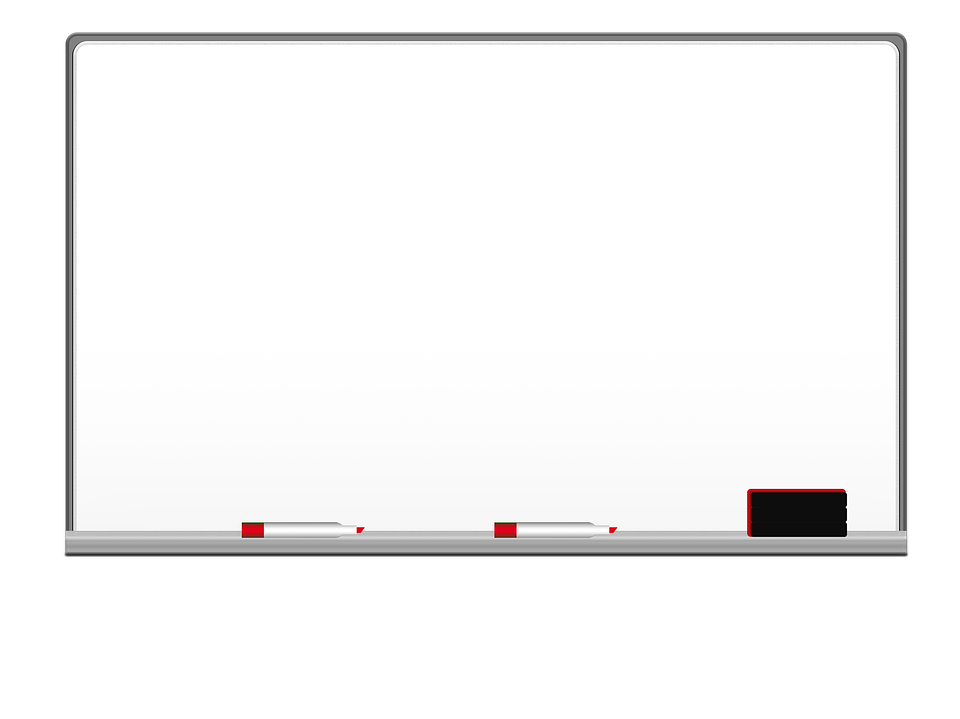 Schulfreundin
school friend (f)
[Speaker Notes: 2/7]
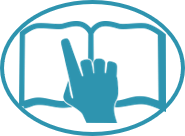 Johanna ist Aishas Freundin
Follow up 2
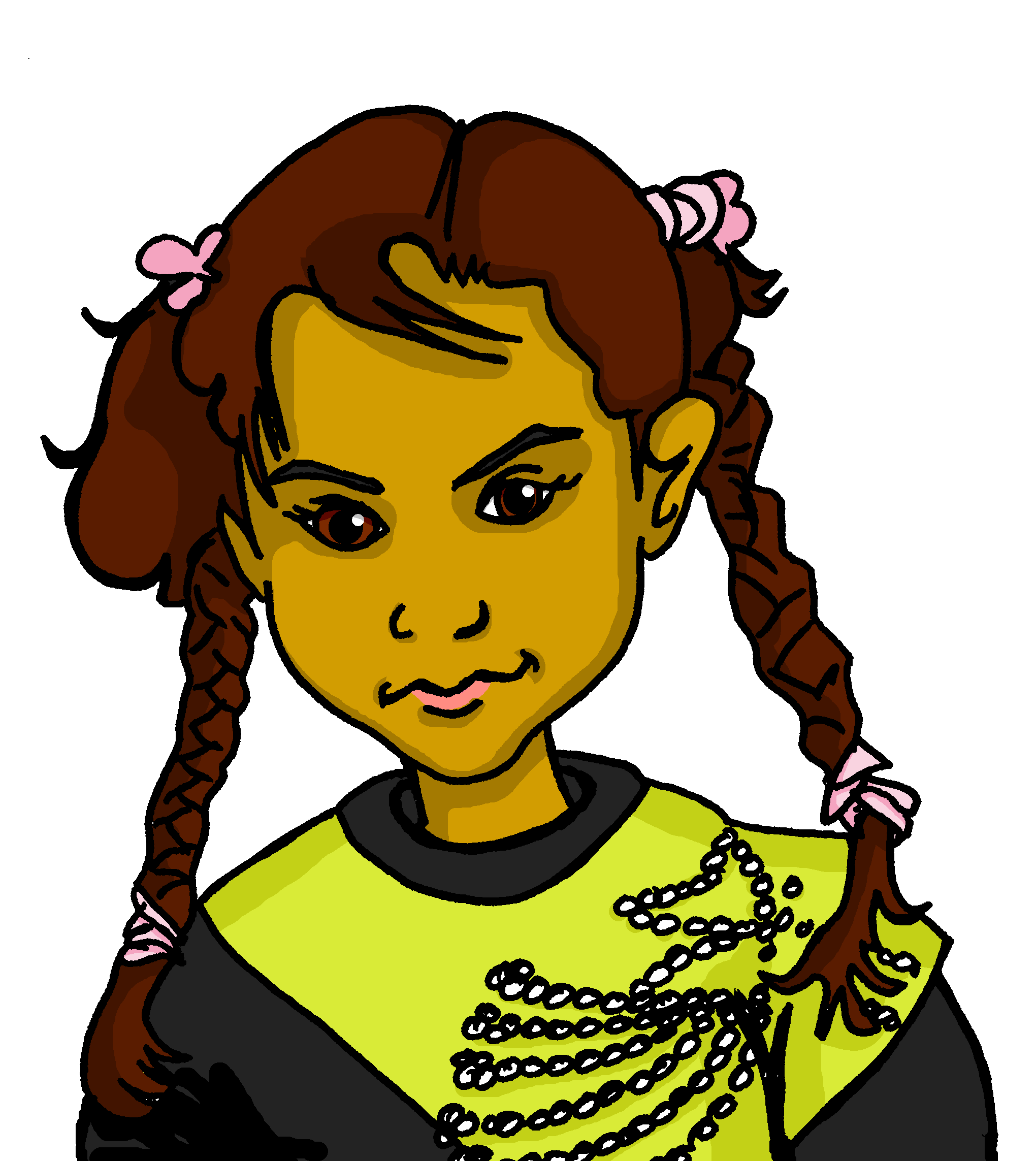 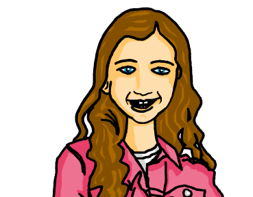 Johanna is helping Aisha to learn more German. Was ist das auf Deutsch?
lesen
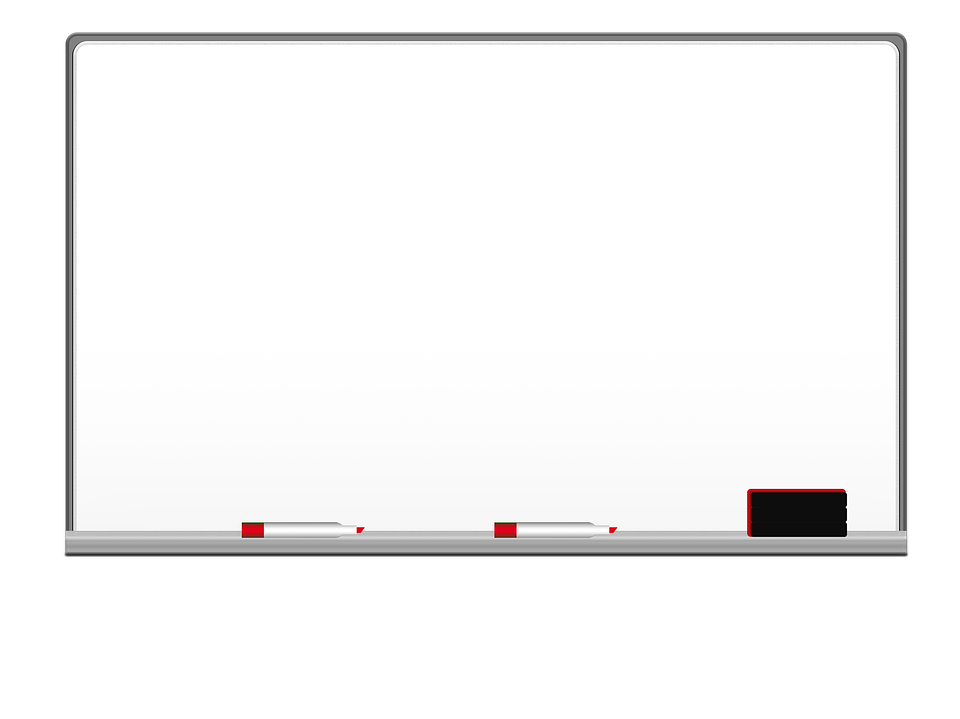 Schulfoto
school photo
[Speaker Notes: 3/7]
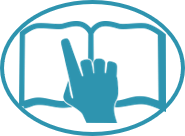 Johanna ist Aishas Freundin
Follow up 2
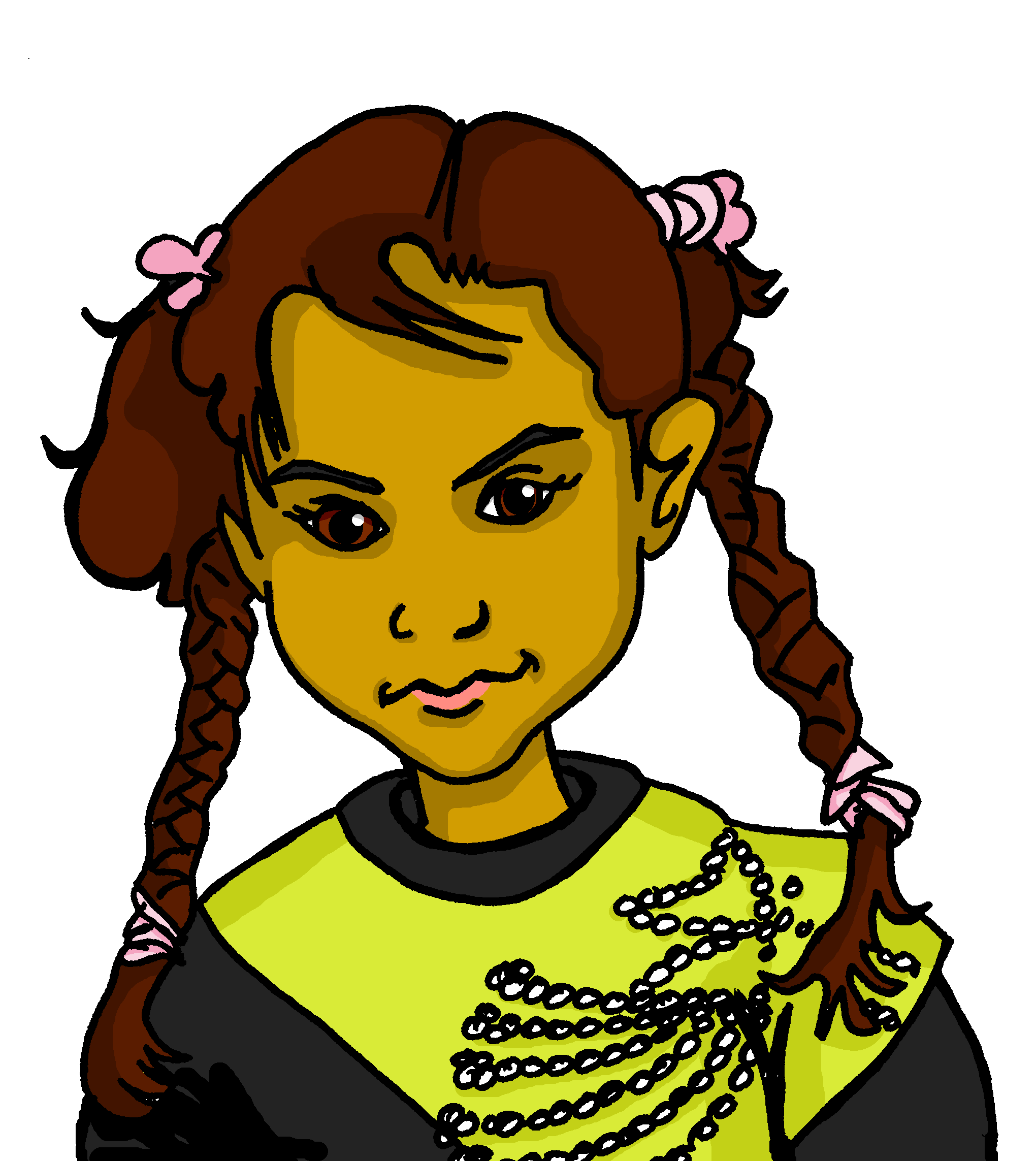 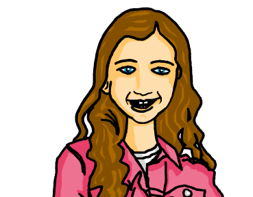 Johanna is helping Aisha to learn more German. Was ist das auf Deutsch?
lesen
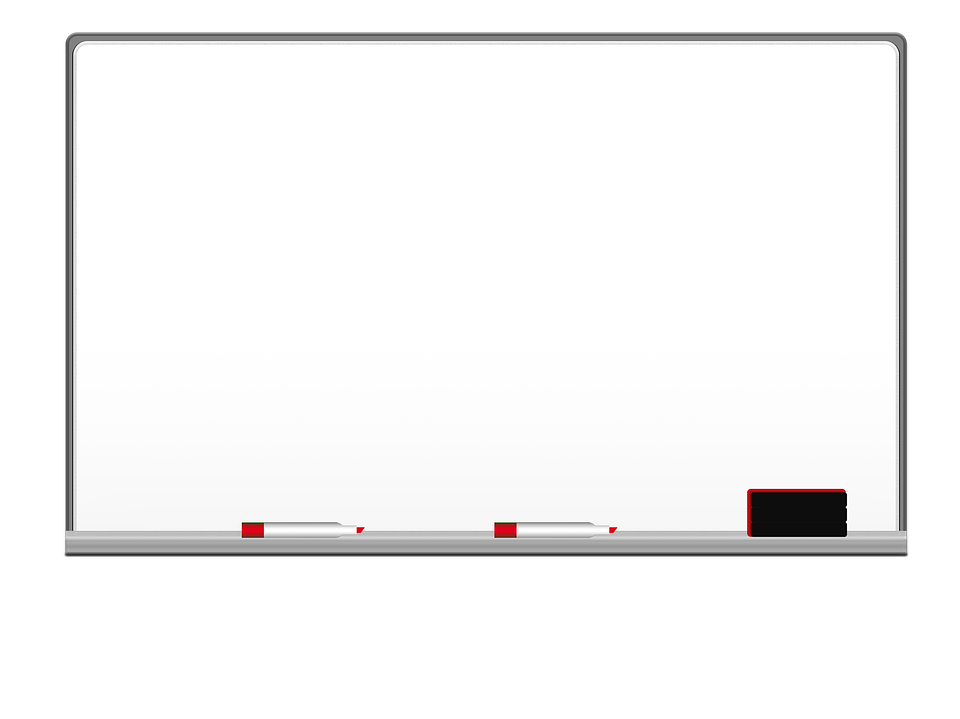 Schulbuch
school book
[Speaker Notes: 4/7]
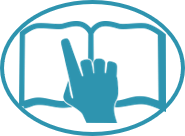 Johanna ist Aishas Freundin
Follow up 2
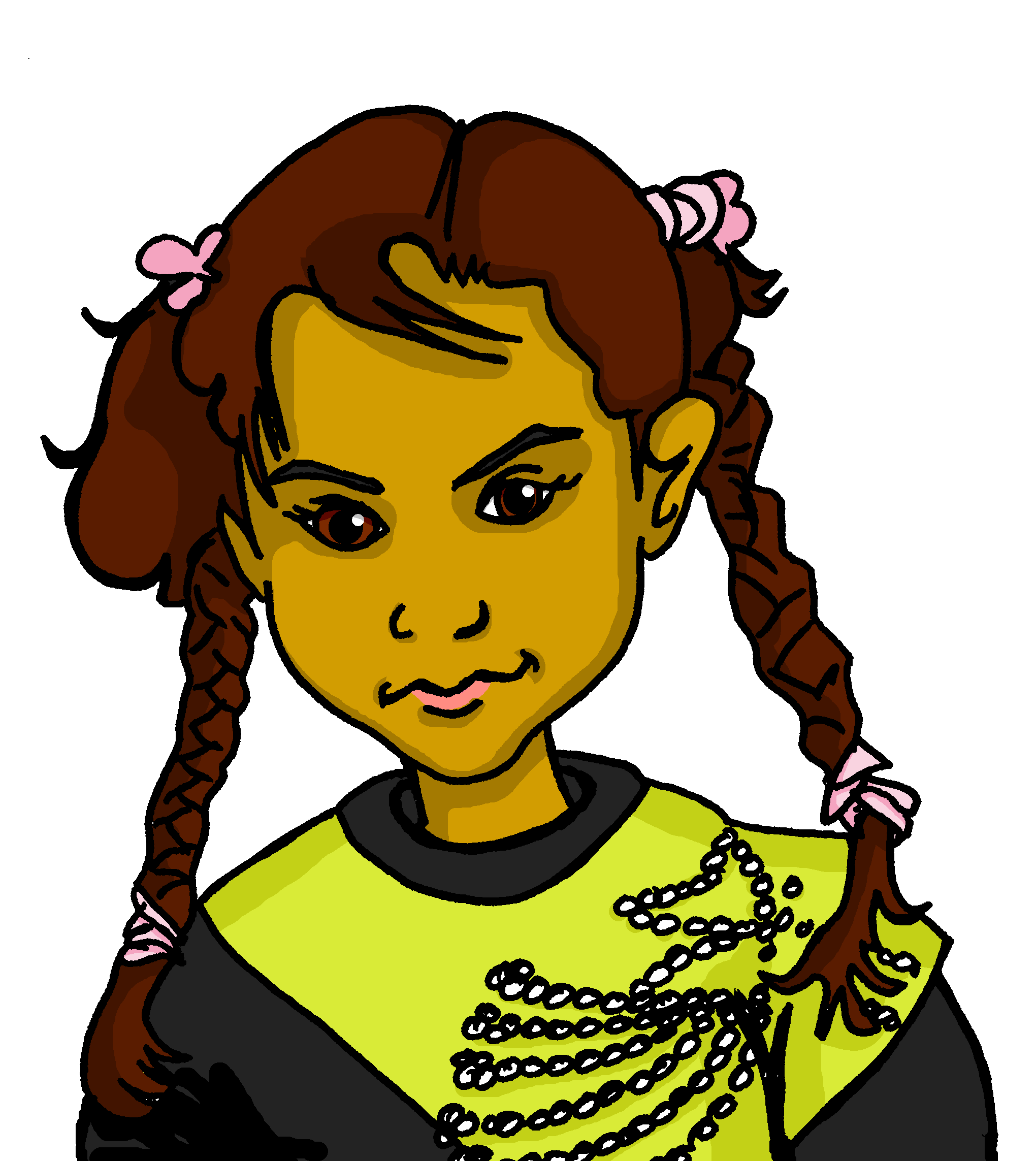 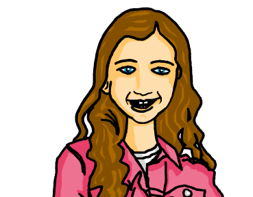 Johanna is helping Aisha to learn more German. Was ist das auf Deutsch?
lesen
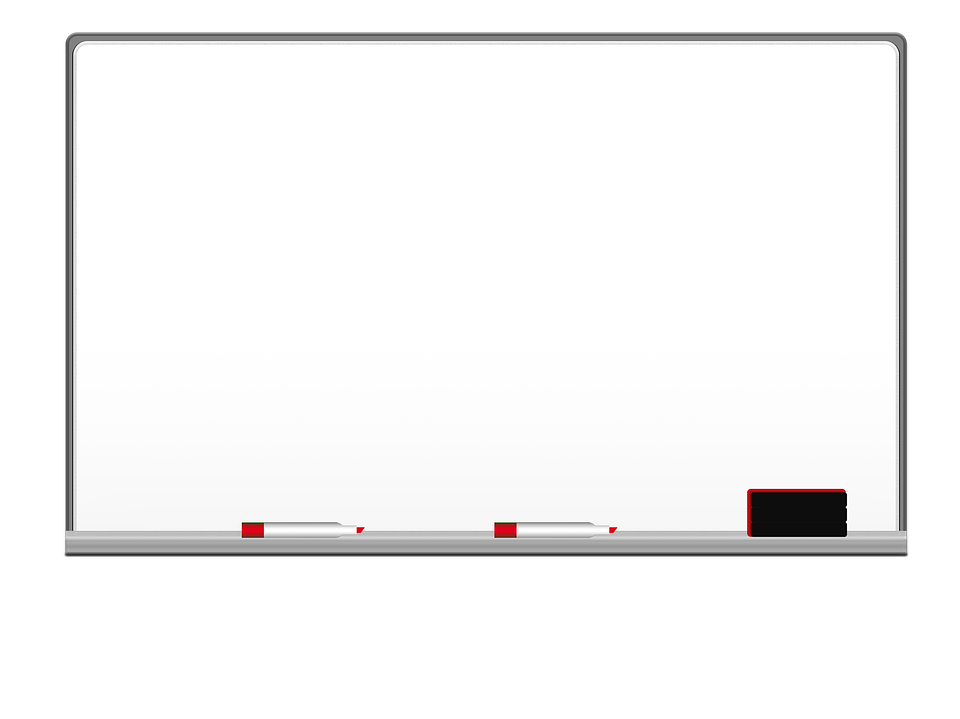 Schultasche
school bag
[Speaker Notes: 5/7]
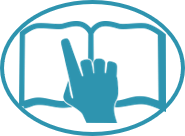 Johanna ist Aishas Freundin
Follow up 2
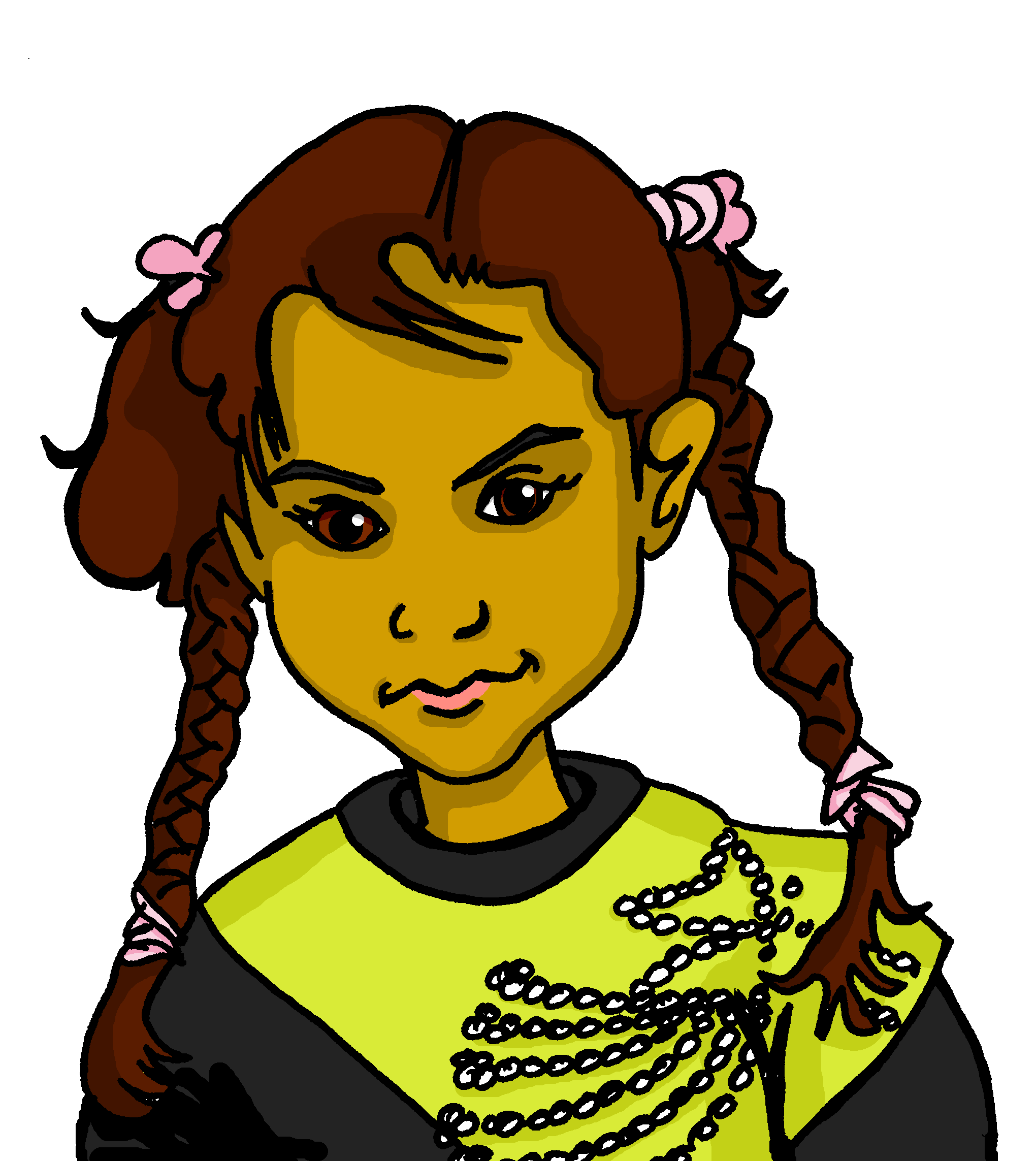 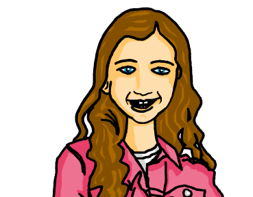 Johanna is helping Aisha to learn more German. Was ist das auf Deutsch?
lesen
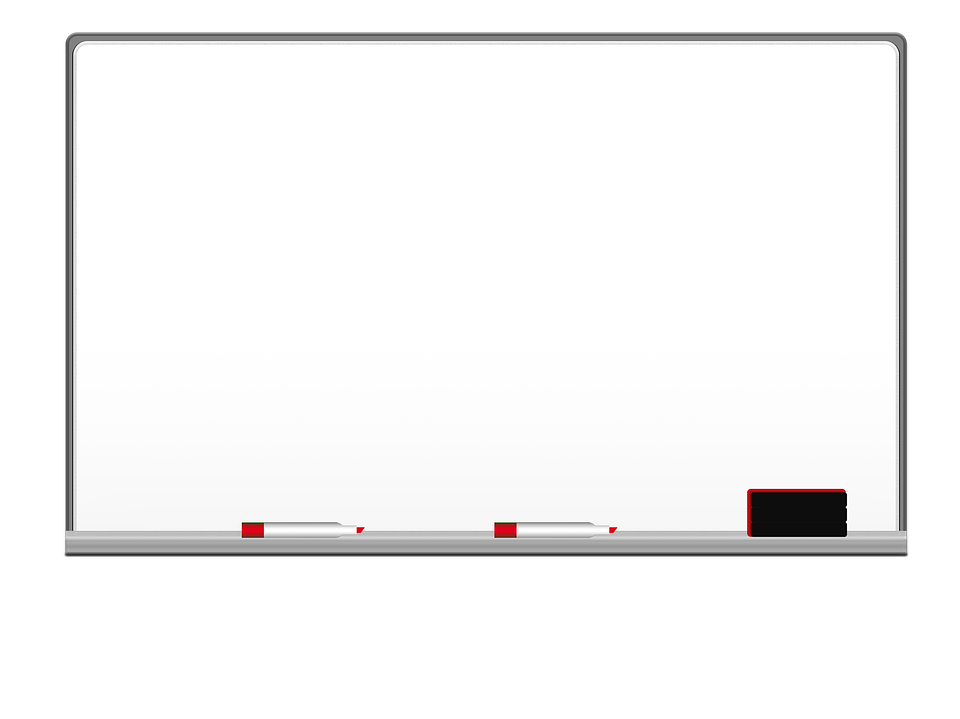 Haustier
‘house animal- = pet!
[Speaker Notes: 6/7]
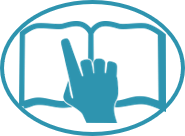 Johanna ist Aishas Freundin
Follow up 2
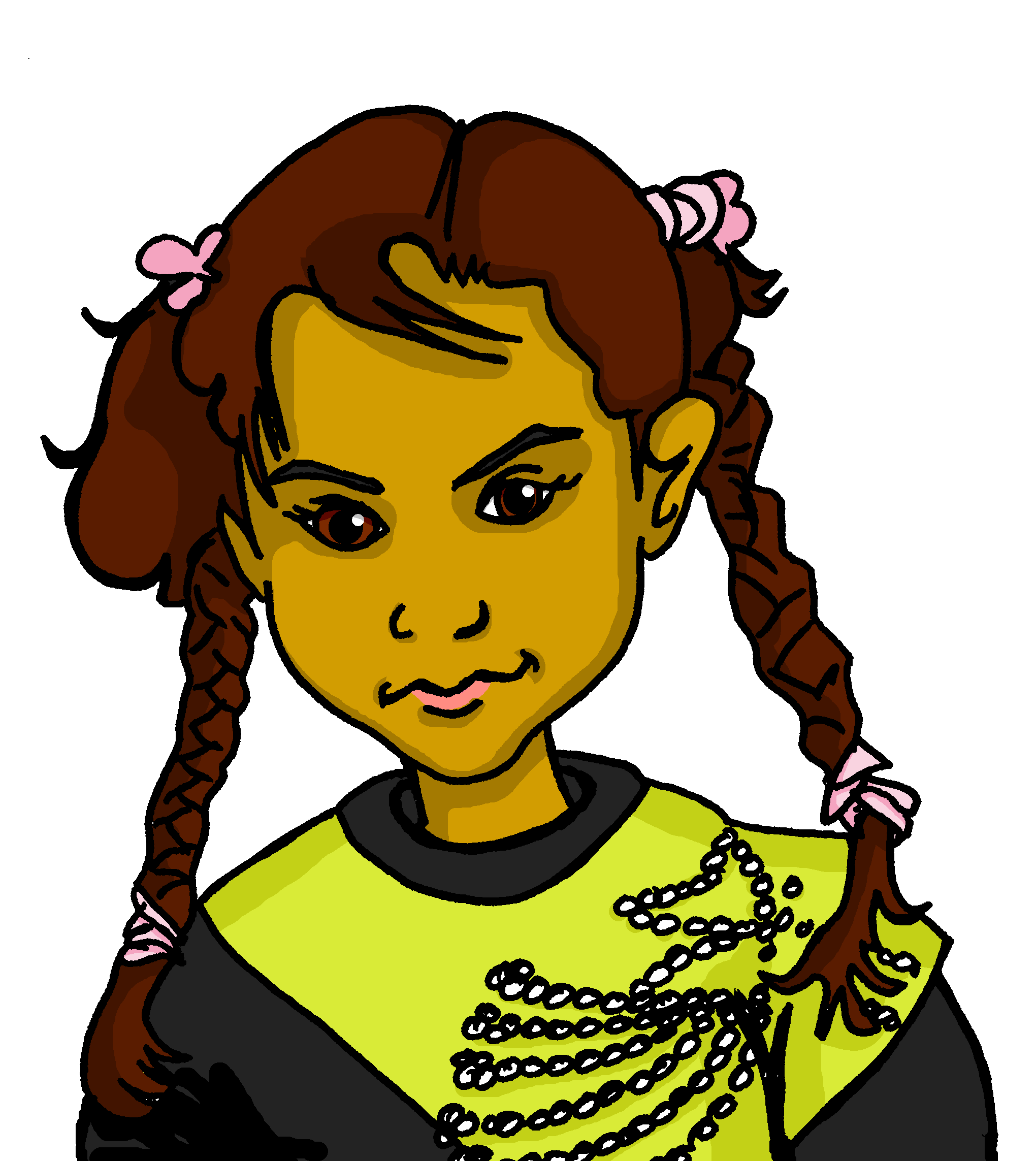 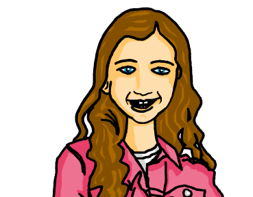 Johanna is helping Aisha to learn more German. Was ist das auf Deutsch?
lesen
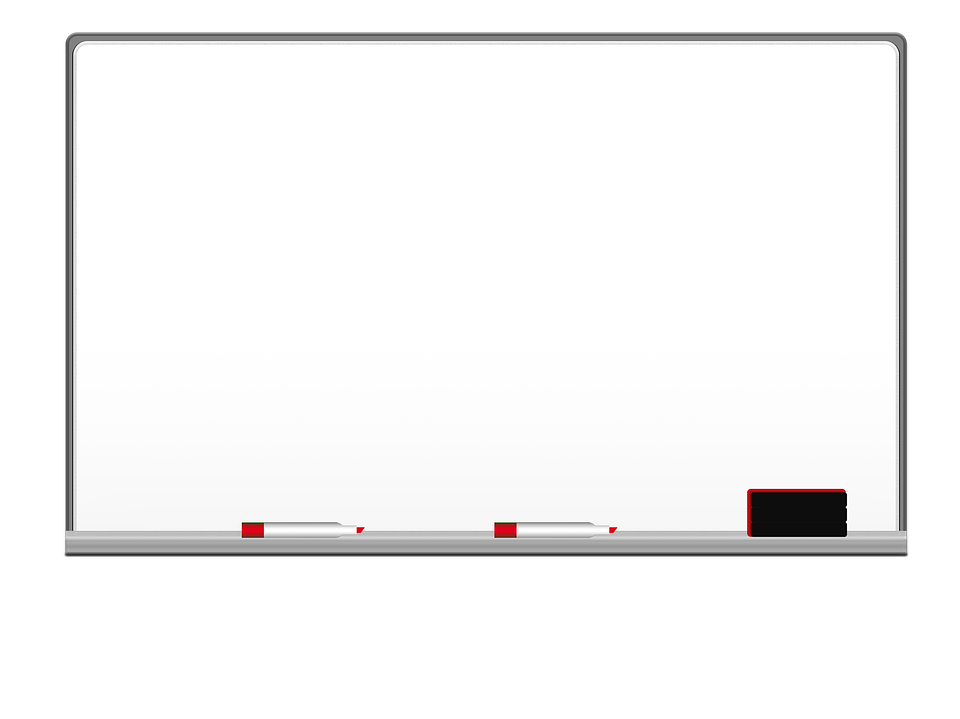 Fußball
‘foot ball’ = football!
[Speaker Notes: 7/7]
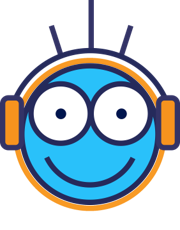 Johanna und Aisha
Follow up 3
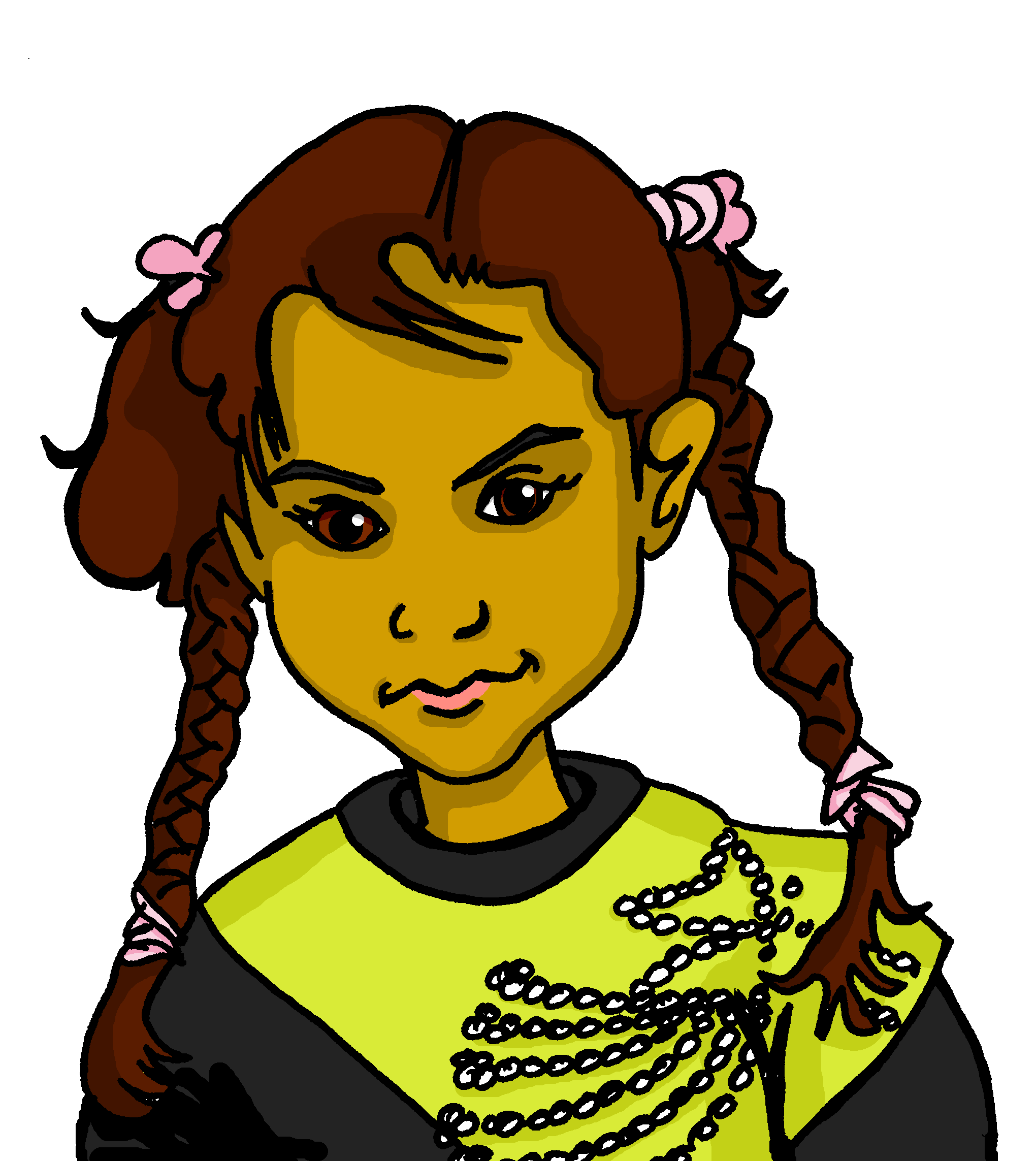 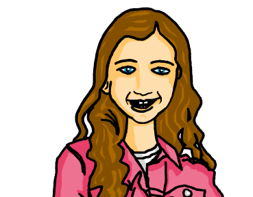 Aisha wants to practise. Help her understand these short messages from Johanna.
hören
Schreib 1-6 und das Wort auf Englisch.
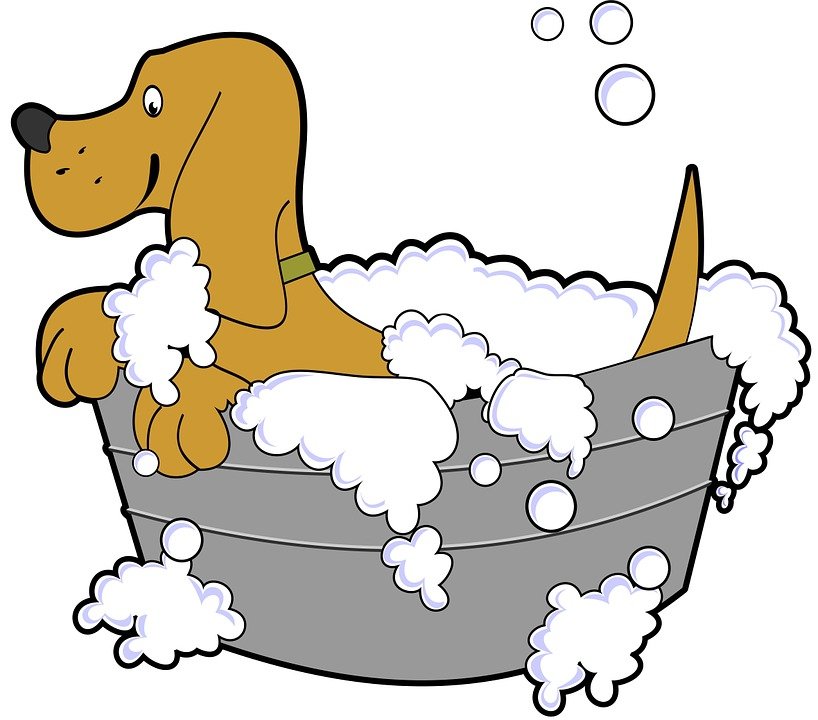 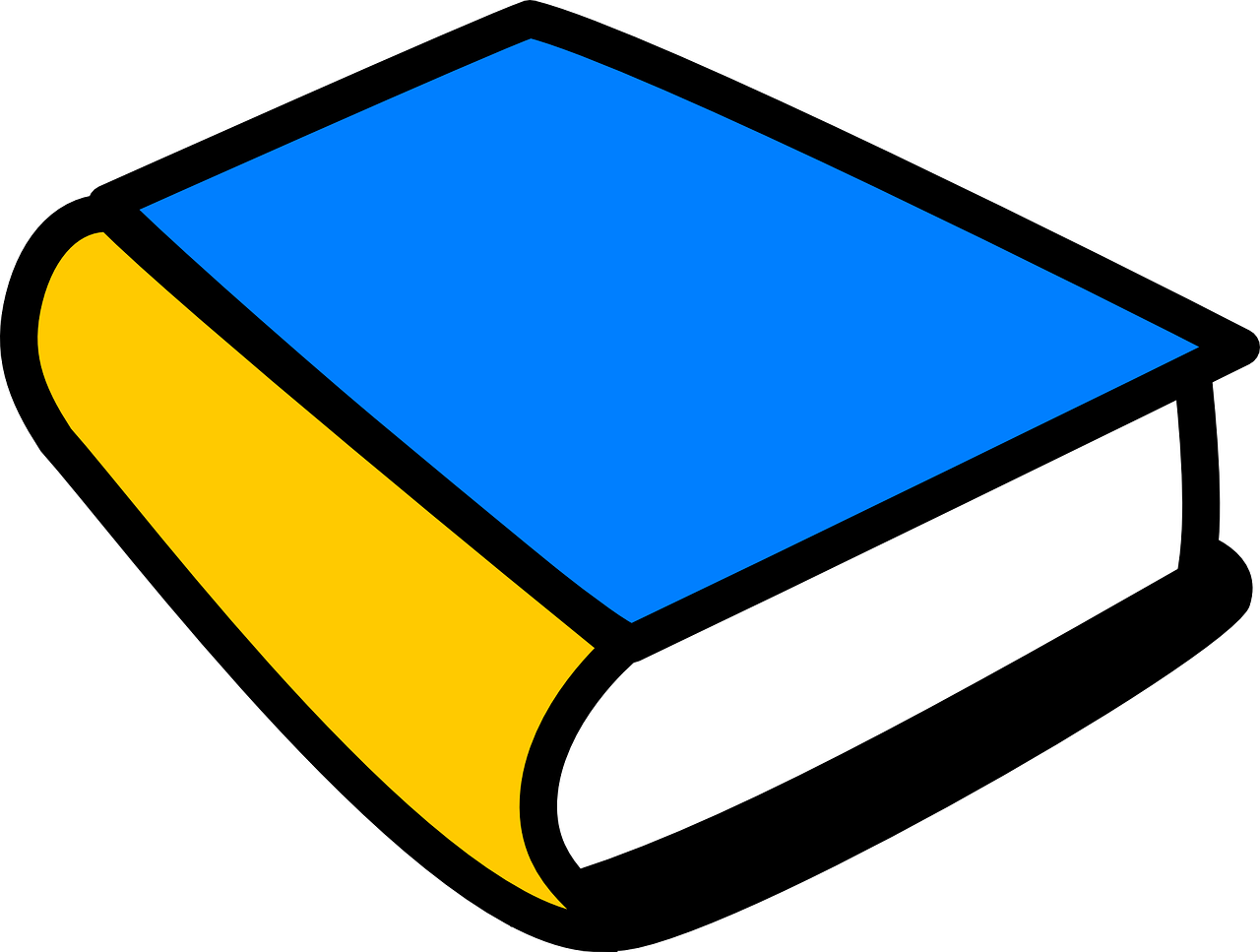 1
pet
book
2
‘nicht wahr’ works for any ‘tag’ question so here we would say: ‘isn’t he?’
school
3
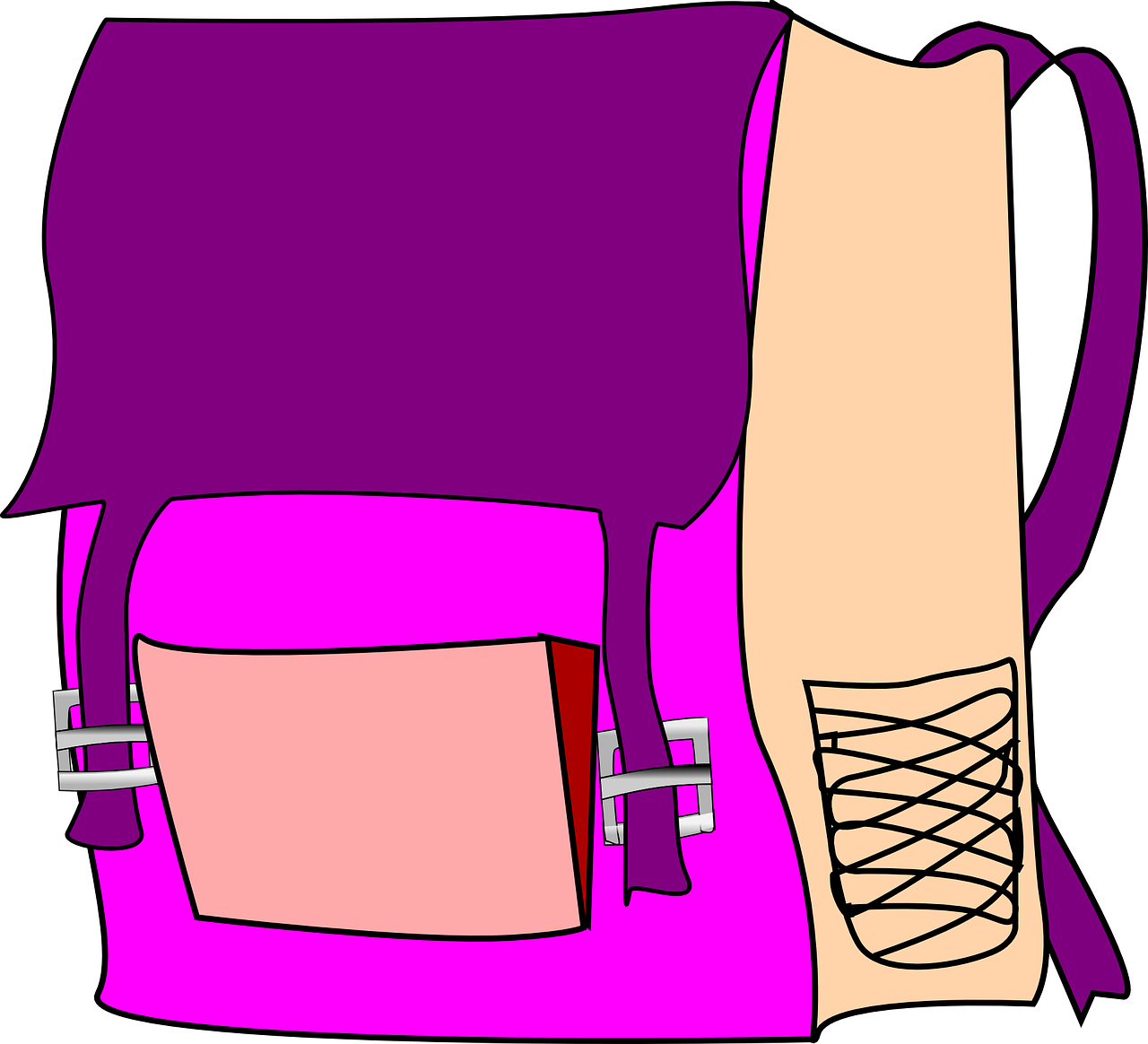 animal
4
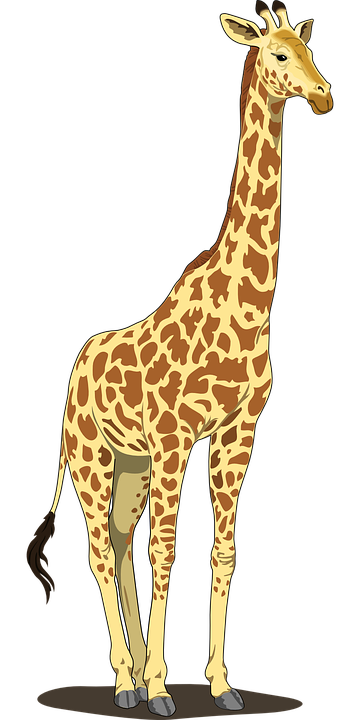 bag
5
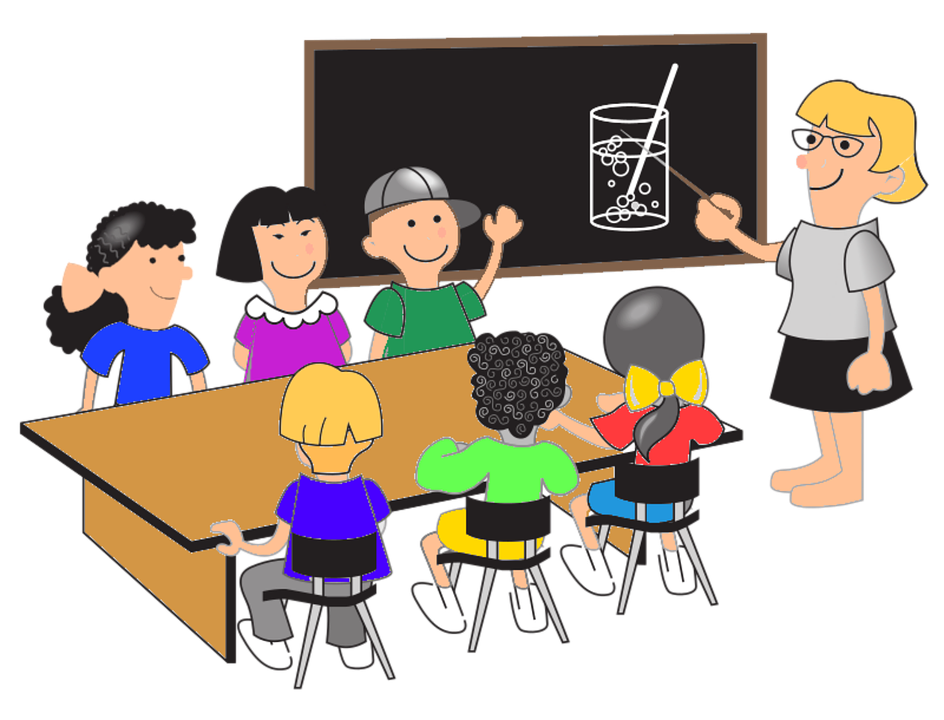 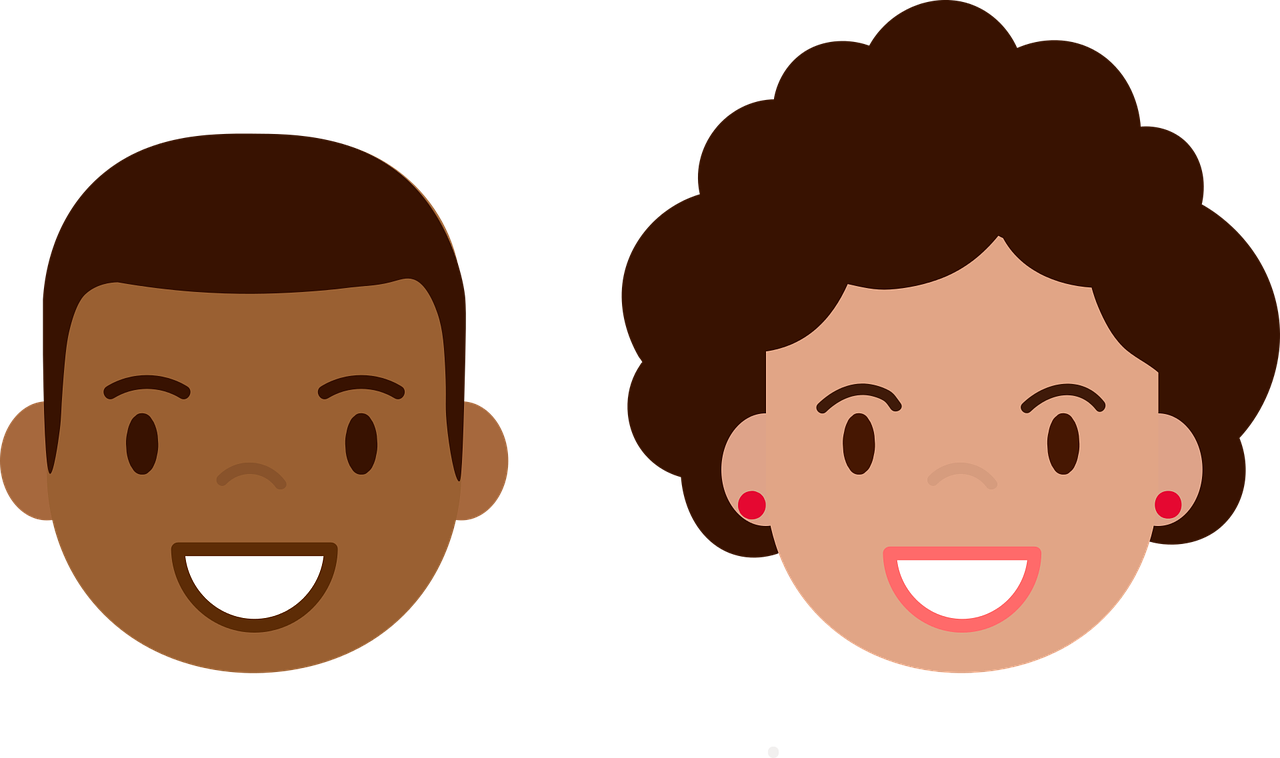 6
friend (m)
[Speaker Notes: Timing: 5 minutes

Aim: to practise aural comprehension of this week’s vocabulary and grammar (mein/dein) in short sentences.

Procedure:
Click on the audio button to play recording. 
Elicit answers – is it my or your, and what is the word Johanna is talking about? (answer in English).
Click for answer to mein/dein.
Click for word to appear in English. 
Continue for items 2-5. 

Transcript:

Das ist dein Haustier.
Das mein Buch. 
Das ist meine Schule.
Das ist nicht dein Tier.
Ist das deine Tasche? 
Er ist mein Freund, nicht wahr?]
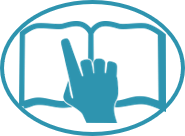 Johanna ist Aishas Freundin
Follow up 4a
Johanna and Aisha are asking each other about their things in German. Is there a ‘nicht wahr’ at the end of their questions, or not?
lesen
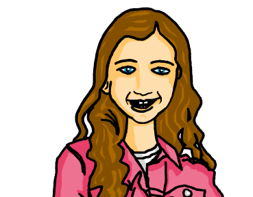 1.
Das ist dein Heft ,nicht wahr  ?
2.
Ist das deine Schultasche                      ?
3.
Das ist dein Haustier  ,nicht wahr  ?
4.
Das ist ein Punkt  ,nicht wahr  ?
5.
Ist das deine Schule                      ?
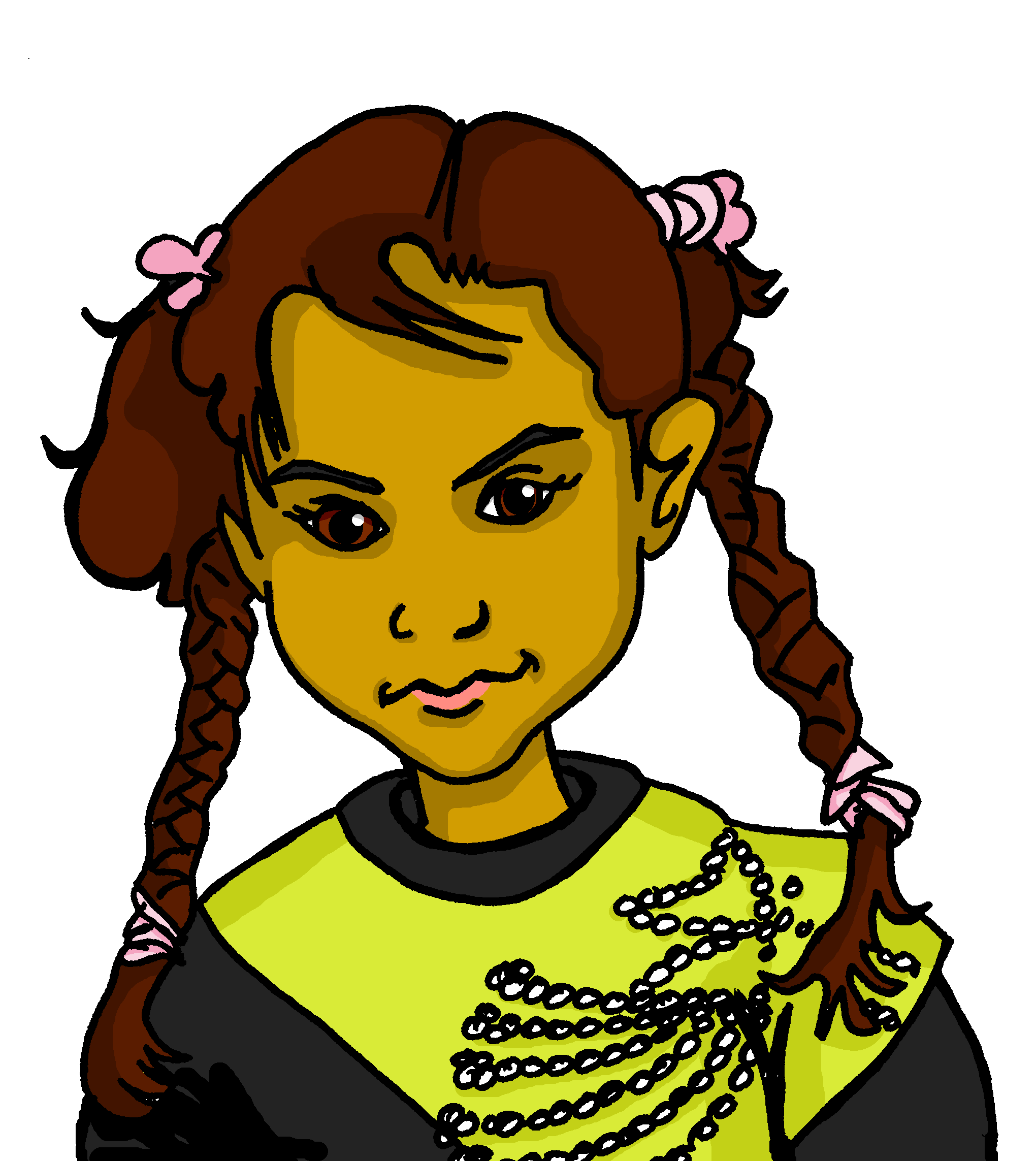 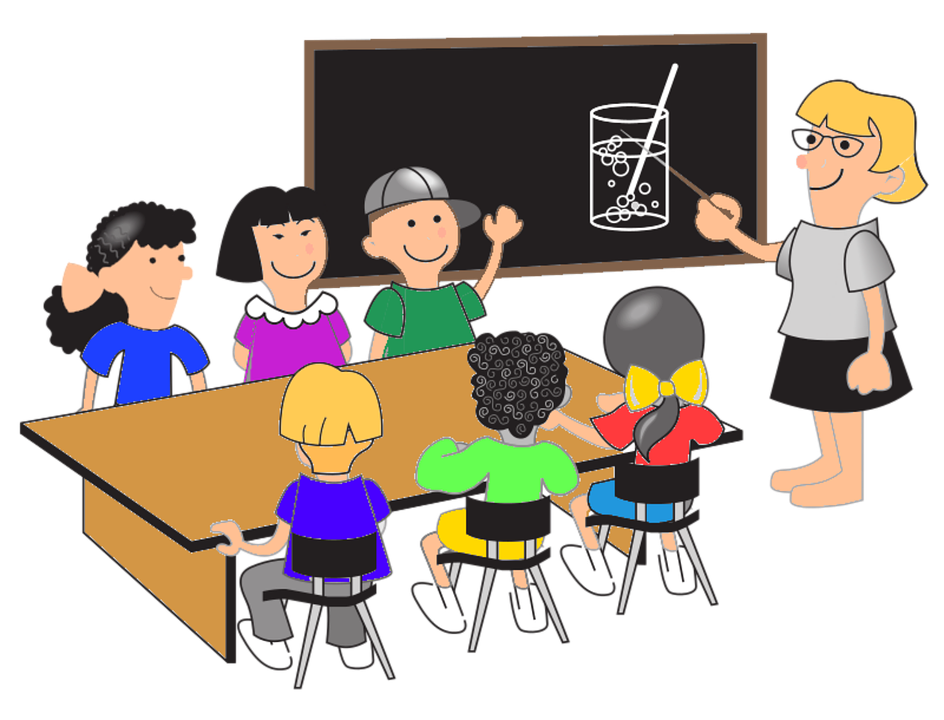 6.
Ist das dein Buch                      ?
[Speaker Notes: Timing: 5 minutes

Aim: to identify two types of question types by syntax: Ist das…+ nicht wahr, and  Das ist … .

Procedure:
Explain that pupils have to read the questions and decide, based on the syntax,  whether there is a nicht wahr at the end or not.
Elicit the answers, the click to reveal. 
Pupils read the dialogue in pairs to practise the pronounciation.]
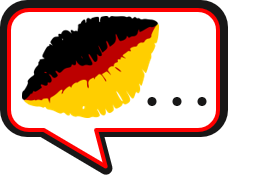 Follow up 4b. Partnerarbeit.
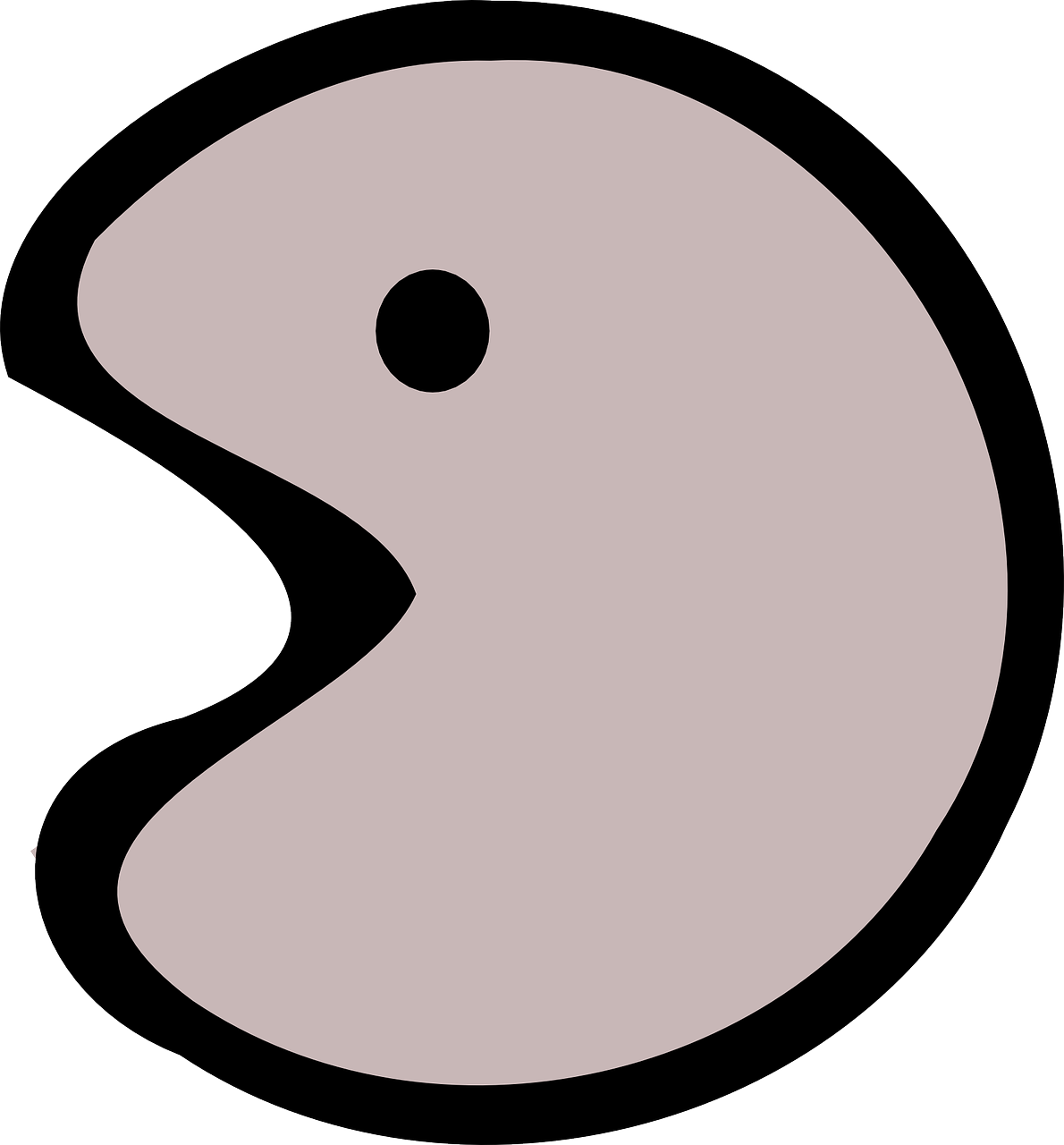 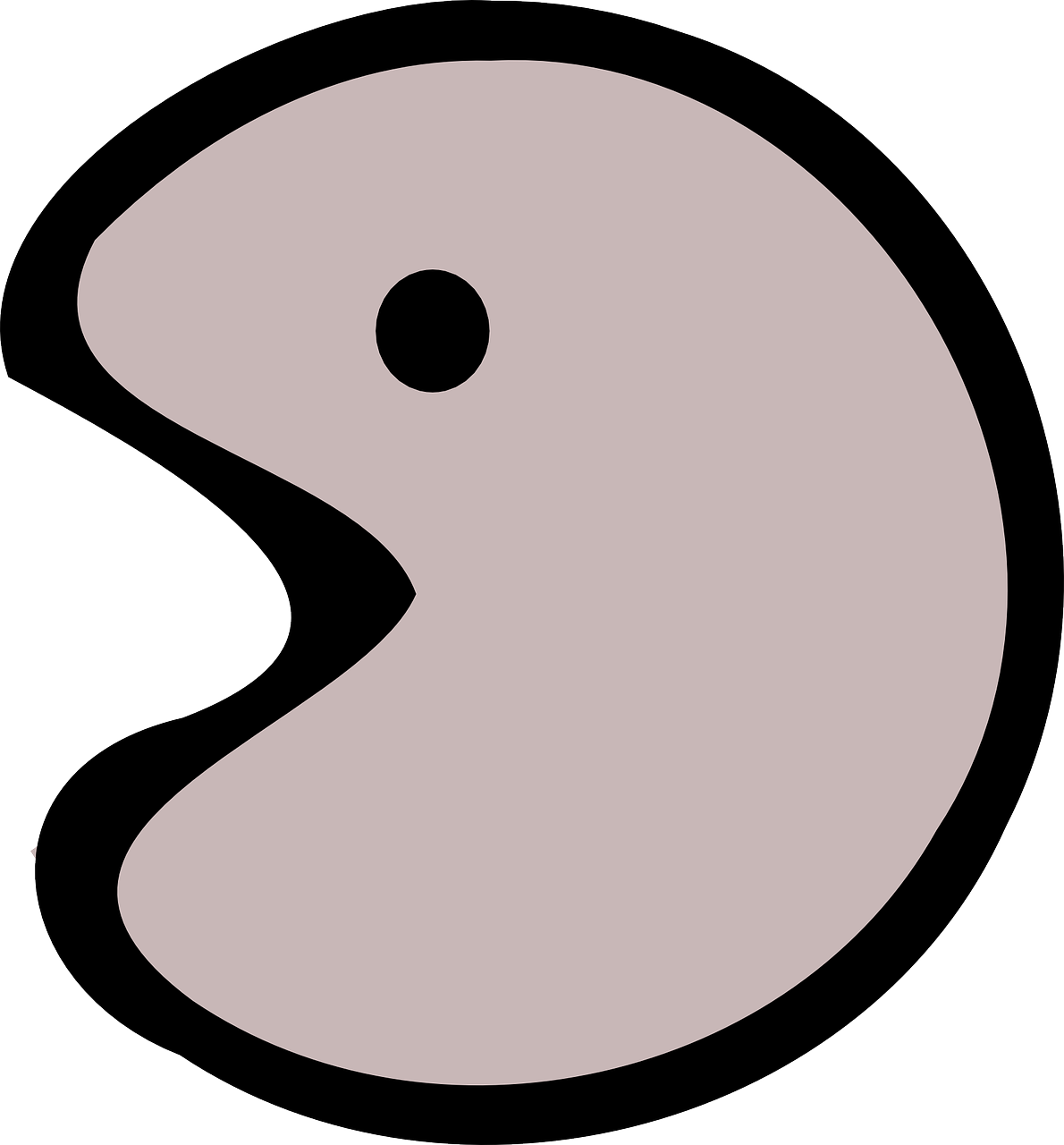 Are these your things, or not? Speak with a partner.
sprechen
Das ist deine Flasche, nicht wahr?
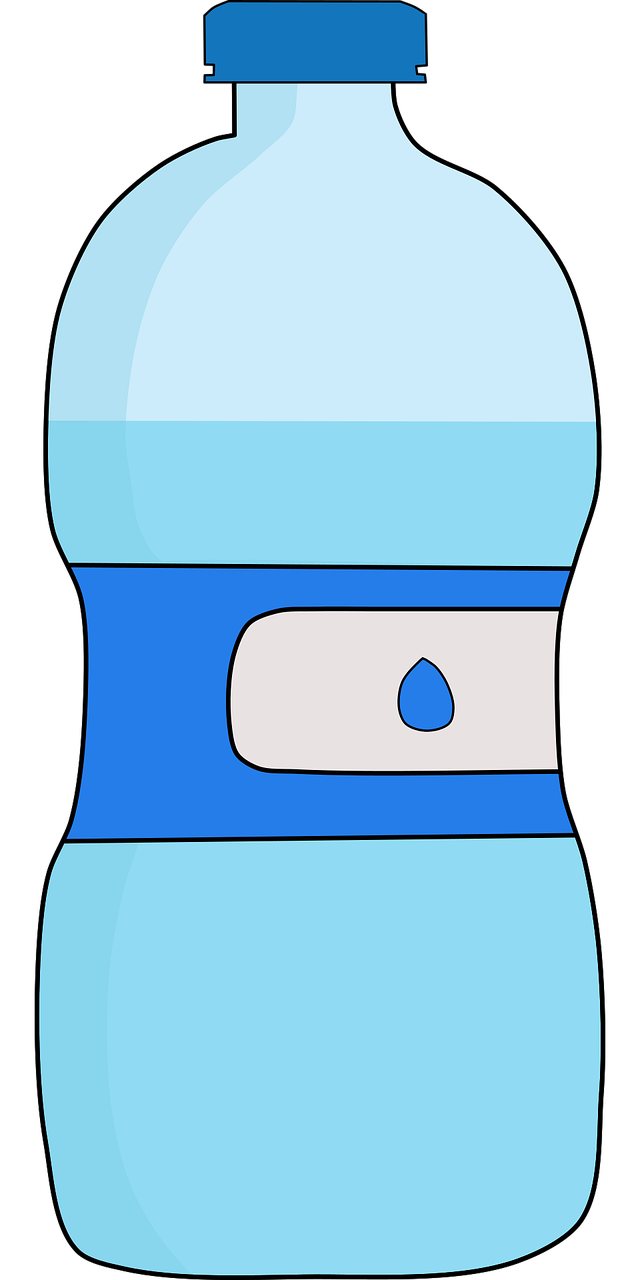 Nein, das ist nicht meine Flasche.
Ist das dein Haustier?
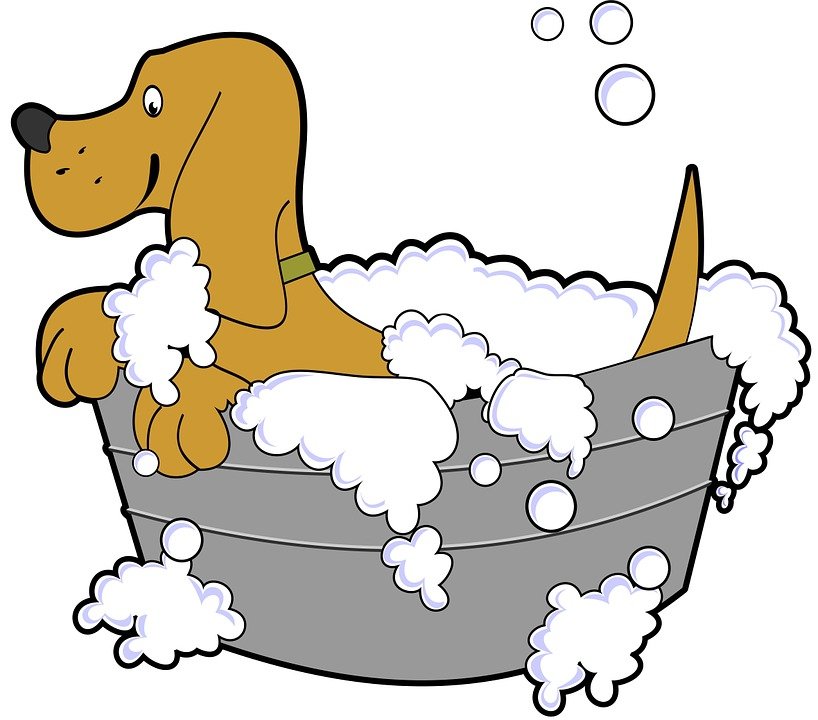 Nein, das ist nicht mein Haustier.
Das ist deine Schule, nicht wahr?
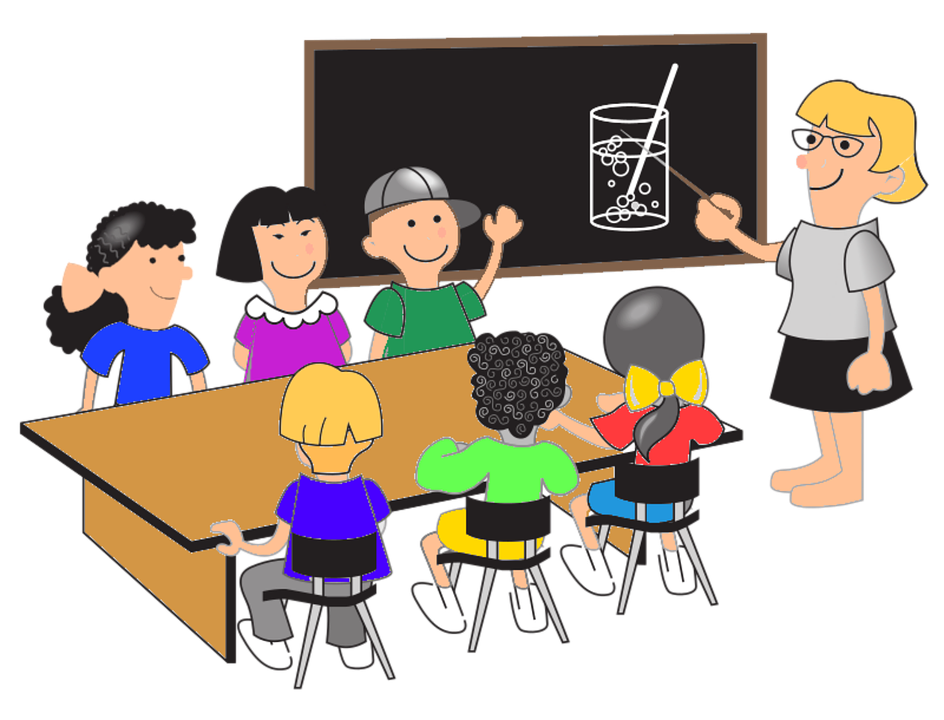 Ja, das ist meine Schule.
Das ist dein Buch, nicht wahr?
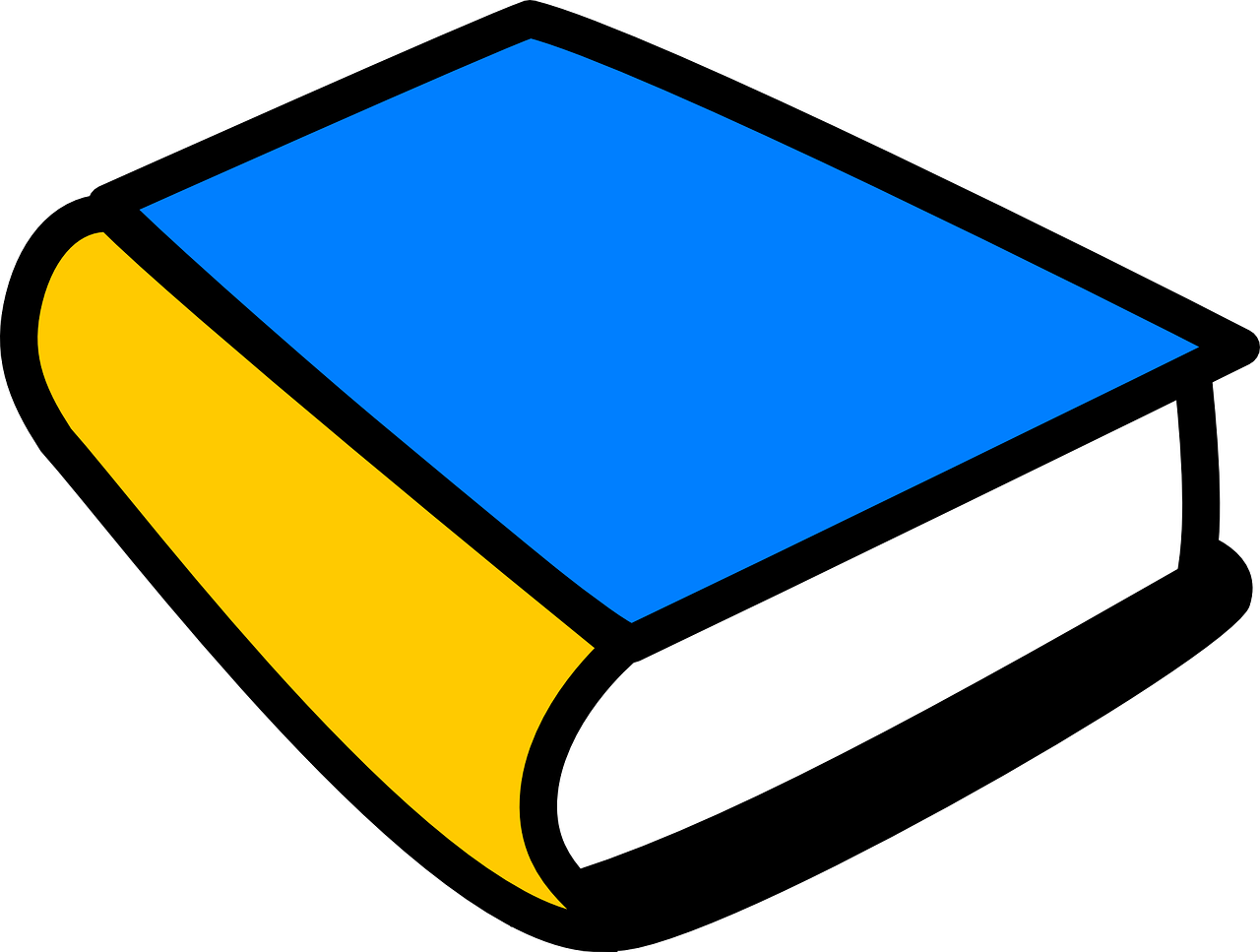 Nein, das ist nicht mein Buch.
Ist das dein Tier?
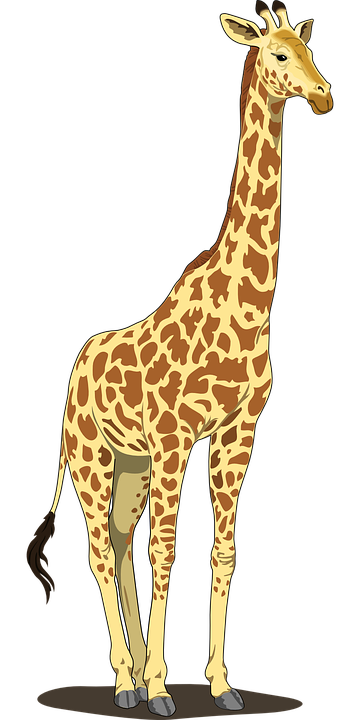 Nein, das ist nicht mein Tier.
Ist das deine Tasche?
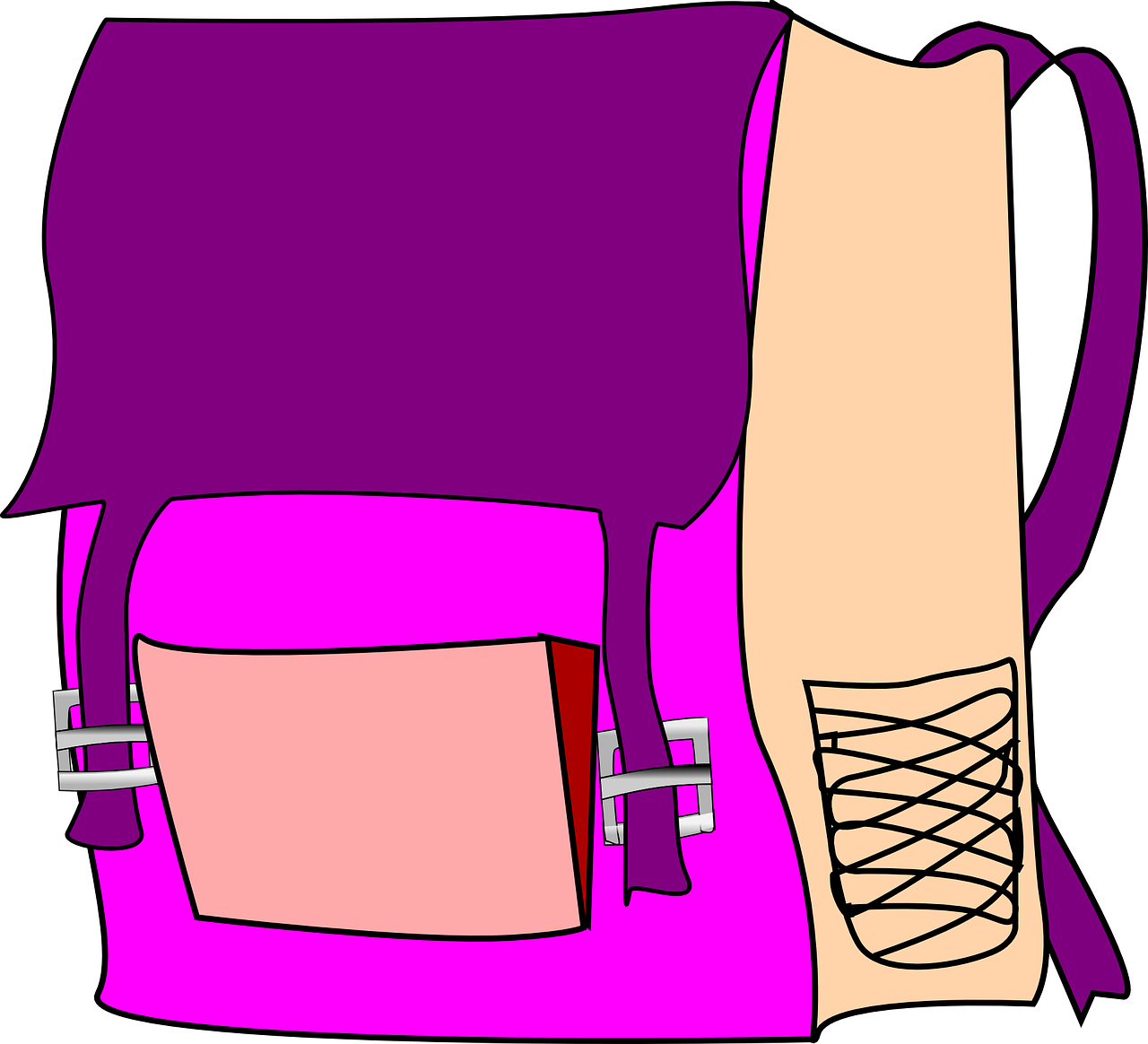 Ja, das ist meine Tasche.
[Speaker Notes: Timing: 5 minutes 
Aim: Speaking task to practise answering differently depending on whether the question is an inversion or a nicht wahr question. 

Procedure:
Explain the task. Pupils have to ask their partner either ‘this is your …, isn’t it?’ (nicht wahr), or ‘is this your…?’. The answer is either yes or no, depending on the type of question (answer in whole sentences. Do the first item as an example.
Elicit the question, click to bring up the written version. 
Elicit the answer, click to bring up the written version. 
Pupils continue in pairs for items 2-6. 
Click to bring up written versions for items 2-6 in turn.]

Schreib auf Englisch.
Follow up 5:
Can you get at least 15 points?
Vokabeln
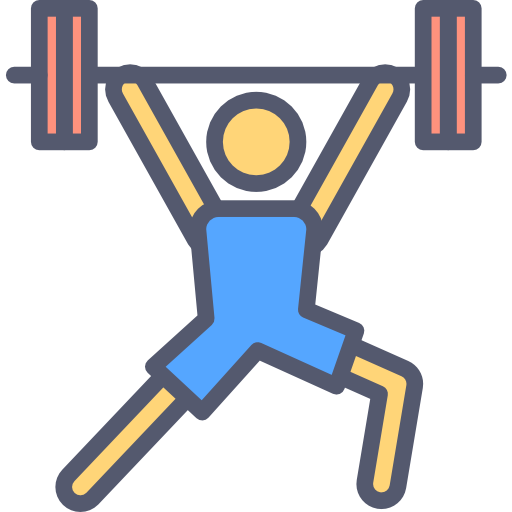 great
England
and
x3
it
where?
Deutschland
Wörter
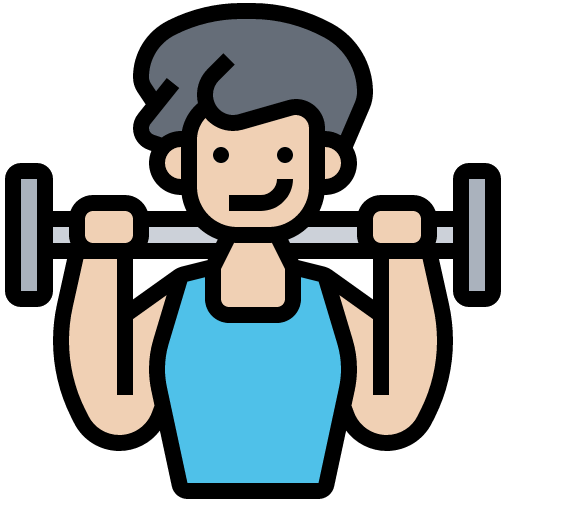 also, too
good
but
x2
how?
how’s it going?
not
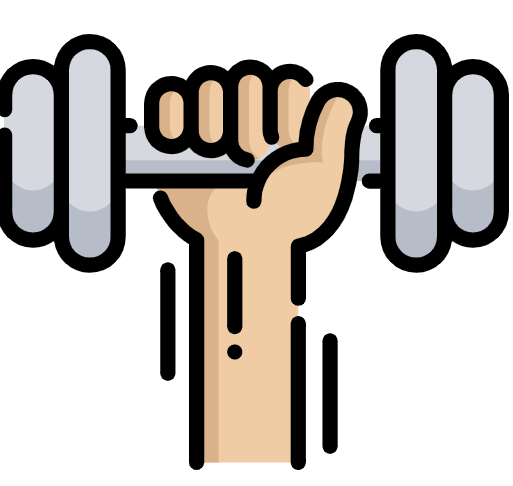 (the) school
isn’t/isn’t that right?
(the) dot, point, full stop
x1
(the) pet
(the) book
(the) animal
[Speaker Notes: Timing: 5 minutes

Aim: to practise written comprehension of vocabulary from this and revisited weeks.

Procedure:1. Give pupils a blank grid.  They fill in the English meanings of any of the words they know, trying to reach 15 points in total.2. Remind pupils that adjectives can refer to male or female persons and they should note this in their translations. E.g. pleased (f), short (m).

Note:The most recently learnt and practised words are pink, words from the previous week are green and those from week 1 are blue, thus more points are awarded for them, to recognise that memories fade and more effort (heavy lifting!) is needed to retrieve them.]

Schreib auf Deutsch.
Follow up 5:
Can you get at least 15 points?
Vokabeln
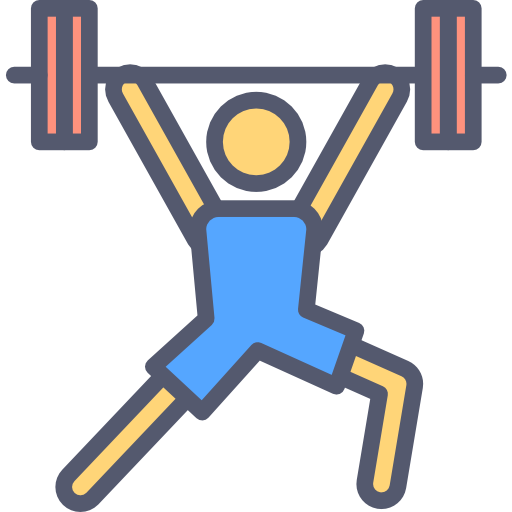 und
Deutschland
toll
x3
es
England
wo?
Wörter
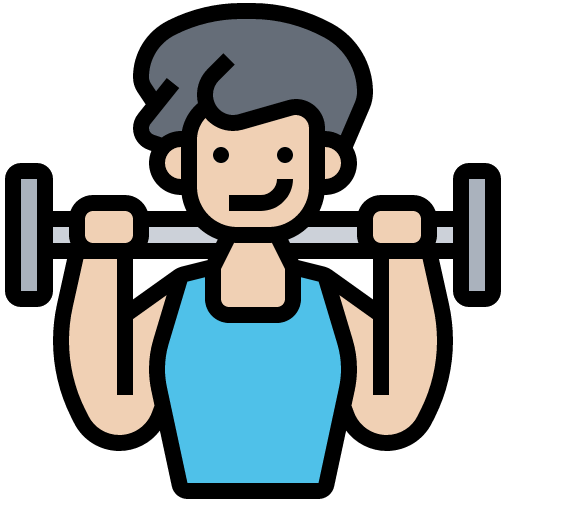 wie geht’s?
wie?
nicht
x2
auch
aber
gut
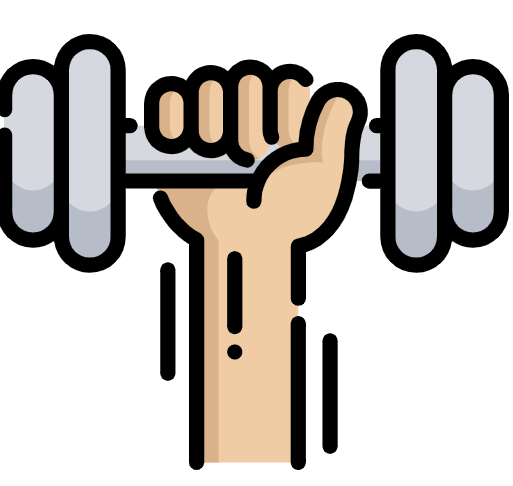 das Tier
der Punkt
nicht wahr?
x1
das Buch
das Haustier
die Schule
[Speaker Notes: Timing: 5 minutes

Aim: to practise written production of vocabulary from this and revisited weeks.

Procedure:1. Give pupils a blank grid.  They fill in the German meanings of any of the words they know, trying to reach 15 points in total.2. Remind pupils that adjectives can refer to male or female persons and they should note this in their translations. E.g. pleased (f), short (m).

Note:The most recently learnt and practised words are pink, words from the previous week are green and those from week 1 are blue, thus more points are awarded for them, to recognise that memories fade and more effort (heavy lifting!) is needed to retrieve them.]
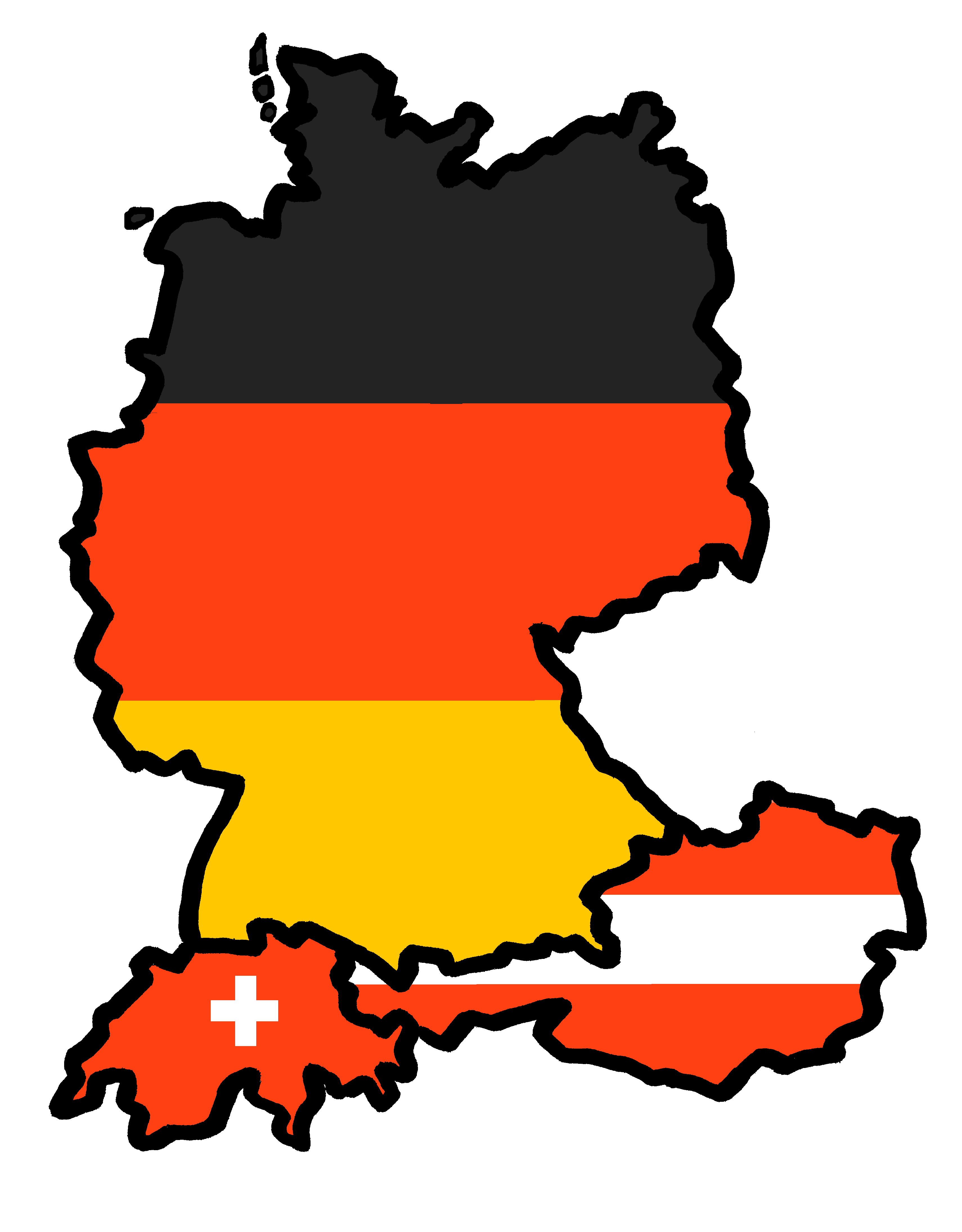 Tschüss!
rot

Schreib auf Englisch.
Follow up 5:
Can you get at least 15 points?
Vokabeln
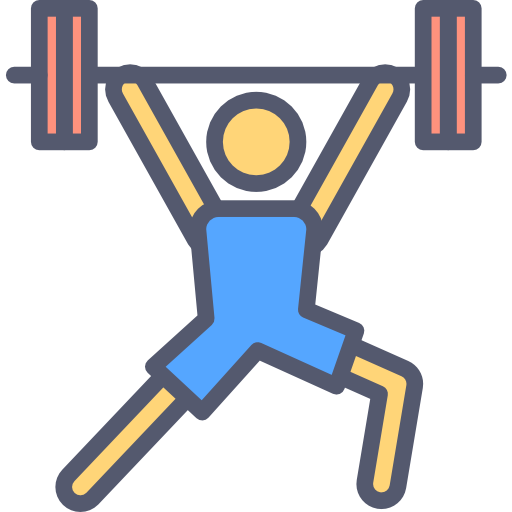 x3
Wörter
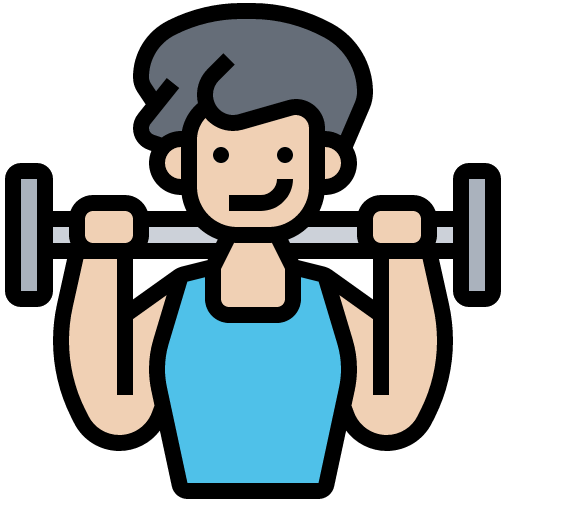 x2
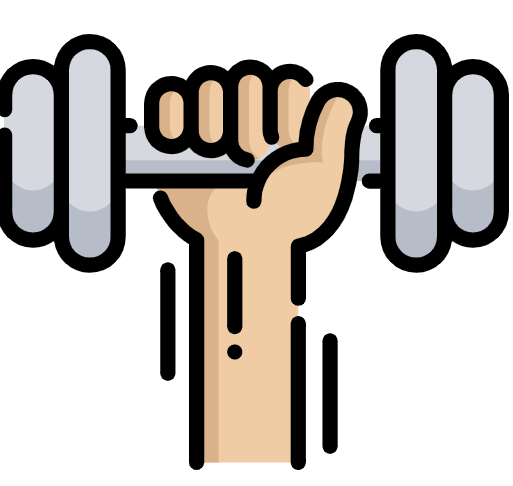 x1
[Speaker Notes: Template for photcopying]

Schreib auf Deutsch.
Follow up 5:
Can you get at least 15 points?
Vokabeln
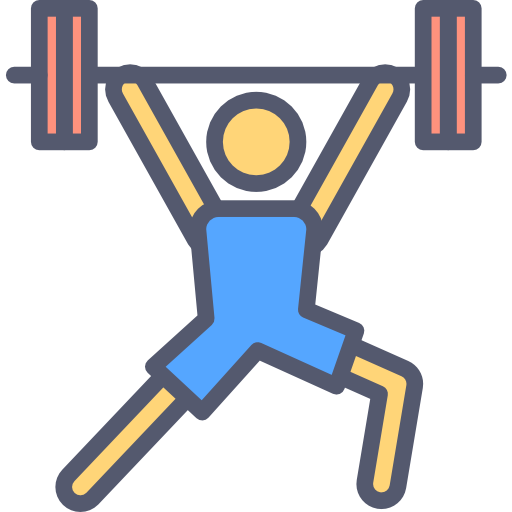 x3
Wörter
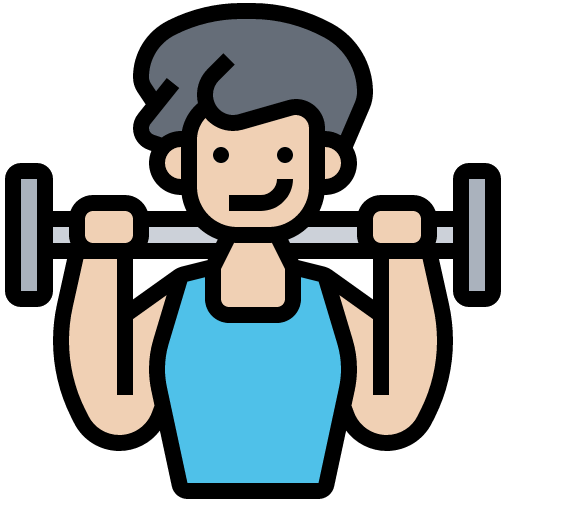 x2
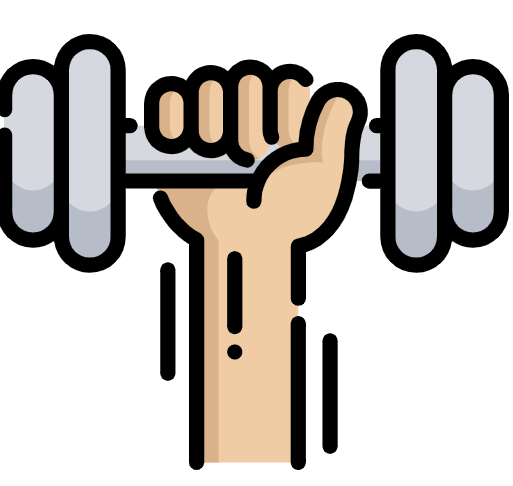 x1
[Speaker Notes: Template for photocopying]